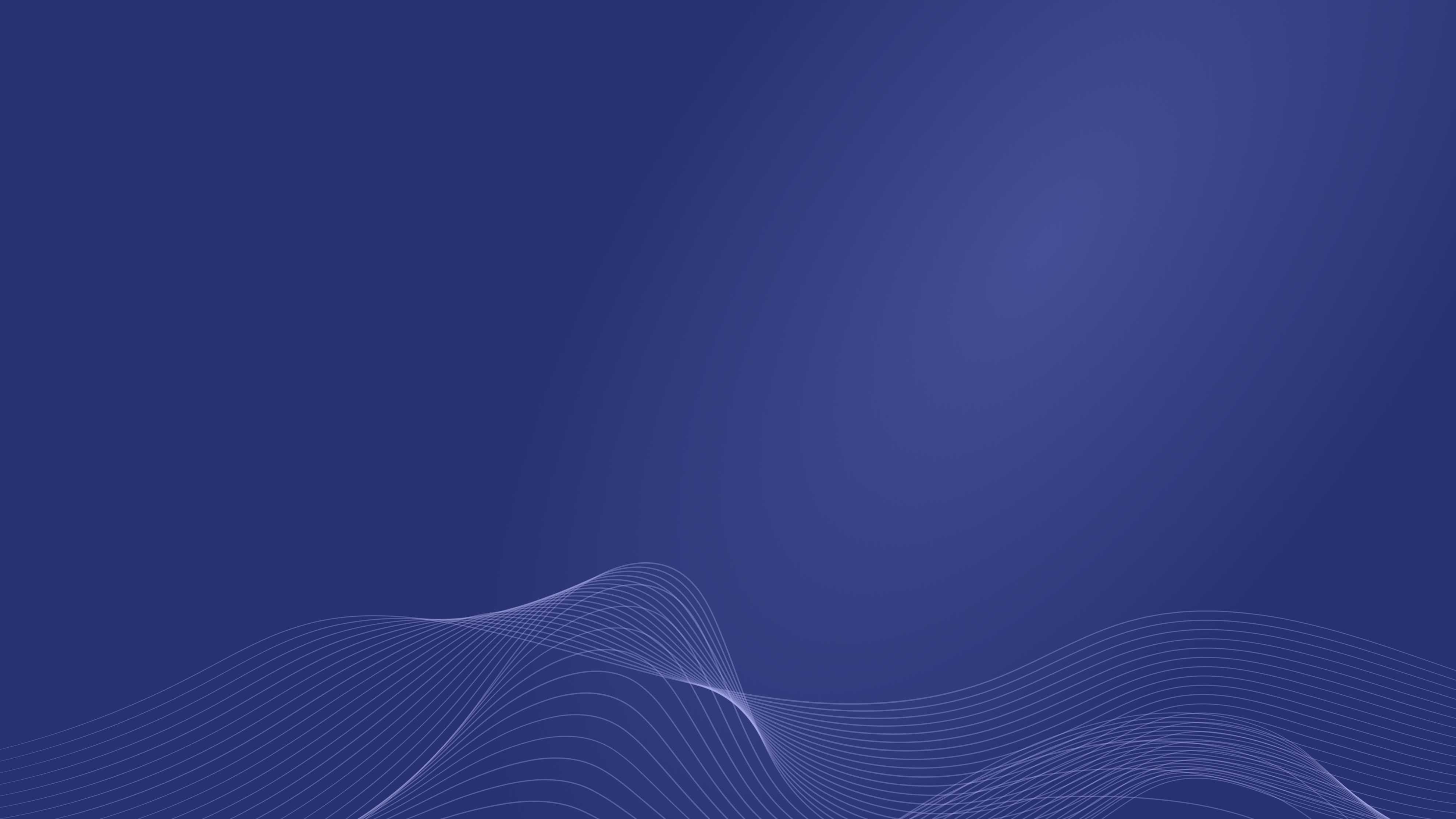 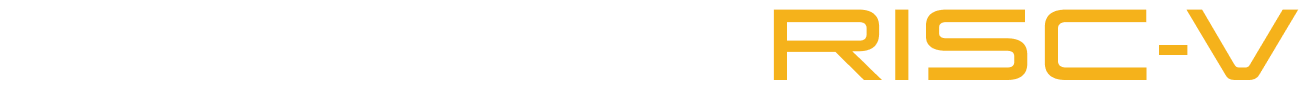 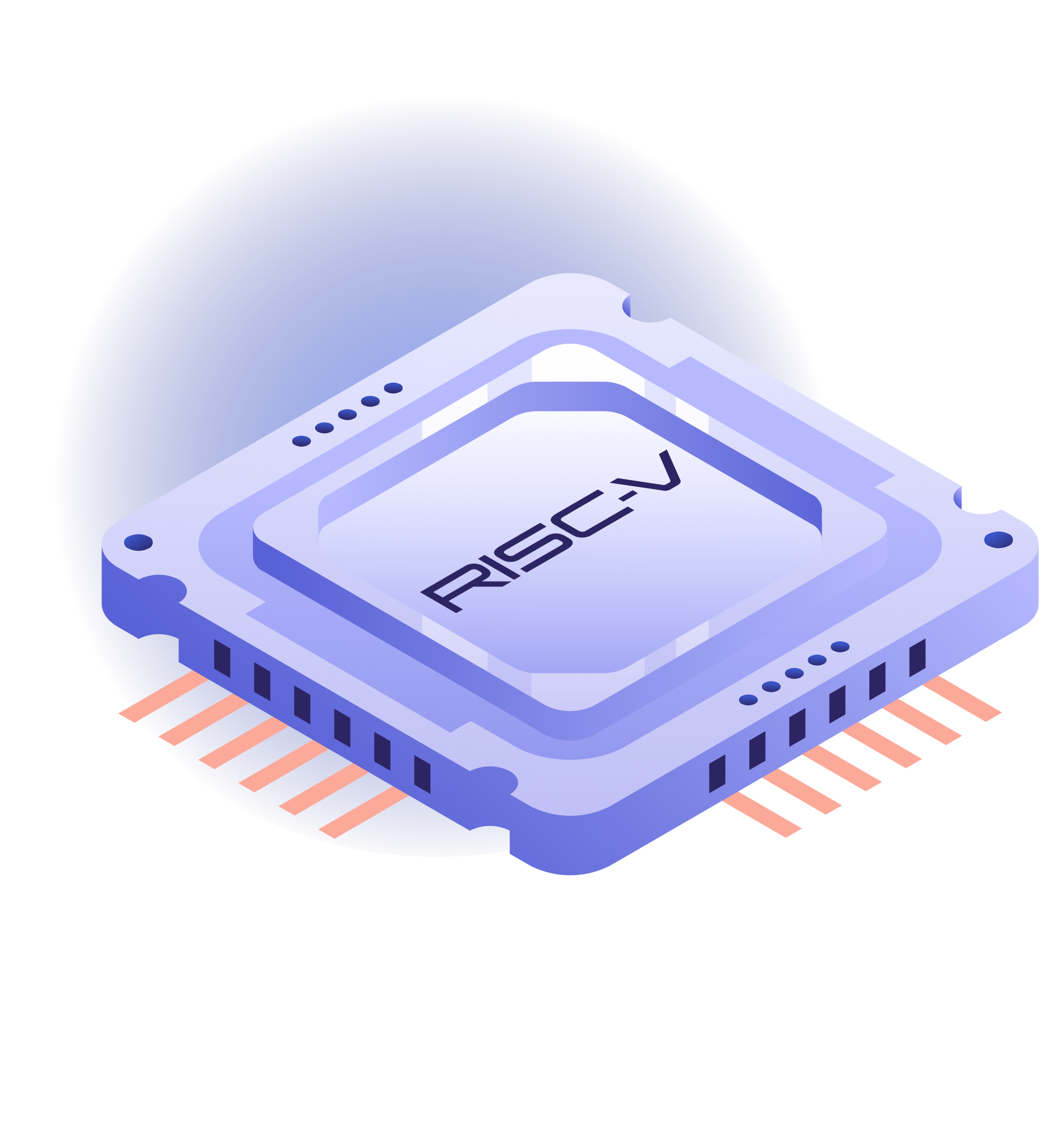 Платформа RISC-V
2023
НАЗВАНИЕ
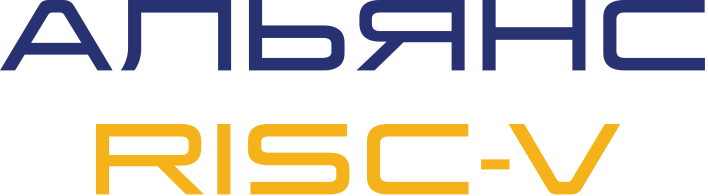 Глава 3. Ввод-вывод (GPIO)
Данный материал является переводом и адаптацией учебного курса Microcontroller Applications with RISC-V (LFD115x), https://training.linuxfoundation.org/training/microcontroller-applications-with-risc-v-lfd115x/, распространяемого под лицензией CC BY 4.0 (https://creativecommons.org/licenses/by/4.0/).  
Перевод и адаптация выполнены Ильченко А.В.  по заказу Альянса RISC-V (https://riscv-alliance.ru/), допускается к использованию под лицензией CC BY 4.0 (https://creativecommons.org/licenses/by/4.0/deed.ru).
2
[Speaker Notes: Первый элемент, который нам нужно обсудить, - это плата разработки Red-V Thing Plus, оснащенная микроконтроллером SiFive, или MCU. Вот подробное изображение Red-V Thing Plus 
Одной из главных особенностей этой платы является то, что она не содержит большого количества аппаратных средств вокруг микроконтроллера, поэтому вы можете сосредоточиться на создании собственных приложений, используя то оборудование, которое вы выберете для подключения к плате. Это идеальный тип микроконтроллерной платформы для обучения. 
Самый большой чип на плате - это не микроконтроллер RISC-V, а микроконтроллер NXP Kinetis ARM Cortex-M4 MCU, используемый в качестве интерфейса программирования для обеспечения бесшовного интерфейса USB для передачи ваших приложений из IDE в микроконтроллер RISC-V. 
Микроконтроллер RISC-V - второй по величине чип на плате, с буквой S внутри пятиугольника (это логотип SiFive). Это Freedom E310-G002, который основан на очень популярном процессорном ядре RV32IMAC.]
НАЗВАНИЕ
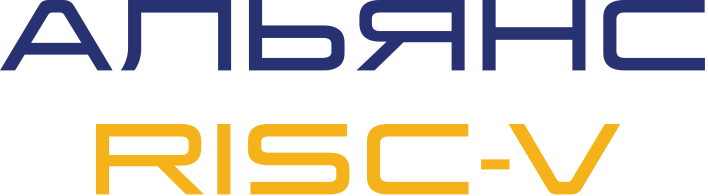 О GPIO
Описание
3
[Speaker Notes: Первый элемент, который нам нужно обсудить, - это плата разработки Red-V Thing Plus, оснащенная микроконтроллером SiFive, или MCU. Вот подробное изображение Red-V Thing Plus 
Одной из главных особенностей этой платы является то, что она не содержит большого количества аппаратных средств вокруг микроконтроллера, поэтому вы можете сосредоточиться на создании собственных приложений, используя то оборудование, которое вы выберете для подключения к плате. Это идеальный тип микроконтроллерной платформы для обучения. 
Самый большой чип на плате - это не микроконтроллер RISC-V, а микроконтроллер NXP Kinetis ARM Cortex-M4 MCU, используемый в качестве интерфейса программирования для обеспечения бесшовного интерфейса USB для передачи ваших приложений из IDE в микроконтроллер RISC-V. 
Микроконтроллер RISC-V - второй по величине чип на плате, с буквой S внутри пятиугольника (это логотип SiFive). Это Freedom E310-G002, который основан на очень популярном процессорном ядре RV32IMAC.]
НАЗВАНИЕ
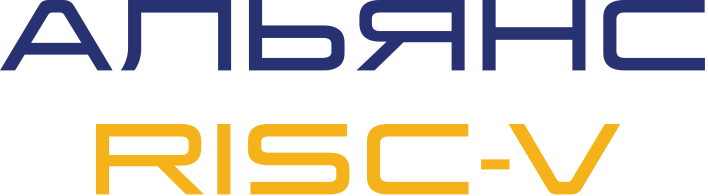 Ввод-вывод
Схема
4
[Speaker Notes: Ввод/вывод общего назначения, или сокращенно GPIO, - это обобщающий термин, используемый для обозначения контактов цифрового ввода/вывода в микроконтроллерах, которые доступны программисту.
Как следует из названия, GPIO включает в себя входные и выходные контакты, но, что более важно, он также включает двунаправленные контакты. На самом деле, большинство выводов GPIO являются двунаправленными, всего с несколькими выводами только для ввода или только для вывода (и для этих случаев есть веская причина).
Большинство интерфейсов GPIO в микроконтроллерах позволяют нам настраивать функциональность выводов следующими способами:
Направление передачи данных
Для каждого двунаправленного вывода ввода-вывода в некотором регистре конфигурации, отображаемом в память, есть бит, который позволяет вам выбрать, будет ли вывод действовать как цифровой вход или как цифровой выход. Обычно очистка этого бита (запись в него 0) делает вывод входным, а установка этого бита (запись в него 1) делает вывод выходным. По соображениям безопасности, по умолчанию, используется значение input.
Стягивающие резисторы
Поскольку входные контакты часто подключаются к цифровым переключателям, использующим либо повышающий, либо понижающий резистор, производители микроконтроллеров обычно добавляют бит в регистры конфигурации, чтобы включить или отключить использование внутренних повышающих резисторов. Эта функция сэкономит вам один резистор, что положительно скажется на бюджете, пайке, пространстве на вашей печатной плате и так далее. Это хорошее применение девиза “Если вы можете сделать это с помощью программного обеспечения, делайте это с помощью программного обеспечения”.
Выходная мощность привода
Если вы собираетесь отправлять свои выходные сигналы на другие цифровые устройства, подойдет выходная мощность по умолчанию, но иногда требуется использовать нагрузку с более высокими требованиями к току. Микроконтроллеры обычно поддерживают два режима выходной мощности: по умолчанию обычно ниже 5 мА, а режим высокой выходной мощности обычно может обеспечивать 20 мА или более. Как обычно, это настраивается с помощью бита в регистре конфигурации, где запись 1 включает режим повышенной надежности.
Поддержка прерываний
Контакты цифрового входа обычно способны генерировать прерывания. Для этого производители обычно предоставляют 2 бита на вывод в регистрах конфигурации GPIO: бит разрешения прерывания и бит флага прерывания. Мы поговорим об этом позже.
Выбор аналогового ввода-вывода
Для микроконтроллеров с аналоговым вводом-выводом аналоговые выводы часто являются теми же выводами GPIO. По этой причине регистры конфигурации GPIO предоставляют бит, позволяющий пользователю выбирать, использовать ли вывод в качестве аналогового или цифрового ввода-вывода, поскольку схема отличается. Аналоговый вход реализован с помощью аналого-цифрового преобразователя (АЦП), тогда как аналоговый выход реализован с помощью цифроаналогового преобразователя (ЦАП). Теперь, вот забавный факт: FE310 - очень необычный микроконтроллер в том смысле, что он не поддерживает аналоговый ввод-вывод.
Альтернативные функции
Микроконтроллеры спроектированы таким образом, чтобы обеспечить гибкость. Вот почему пины обычно многофункциональны. Например, в дополнение к функции GPIO по умолчанию, вывод может использоваться в качестве последовательной линии передачи, входа таймера или аналогового выхода. Из-за этого производители предоставляют средства для выбора того, какой внутренний блок подключать к каждому контакту. Это иногда называют мультиплексированием контактов, потому что это может быть сделано с помощью аналоговых или цифровых мультиплексоров. FE310 вызывает альтернативные функции, управляемые аппаратным обеспечением Функции ввода-вывода.]
НАЗВАНИЕ
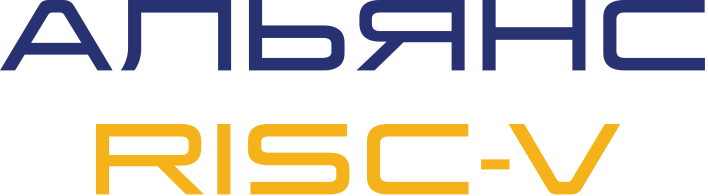 Принципиальная схема FE310 GPIO
Схема
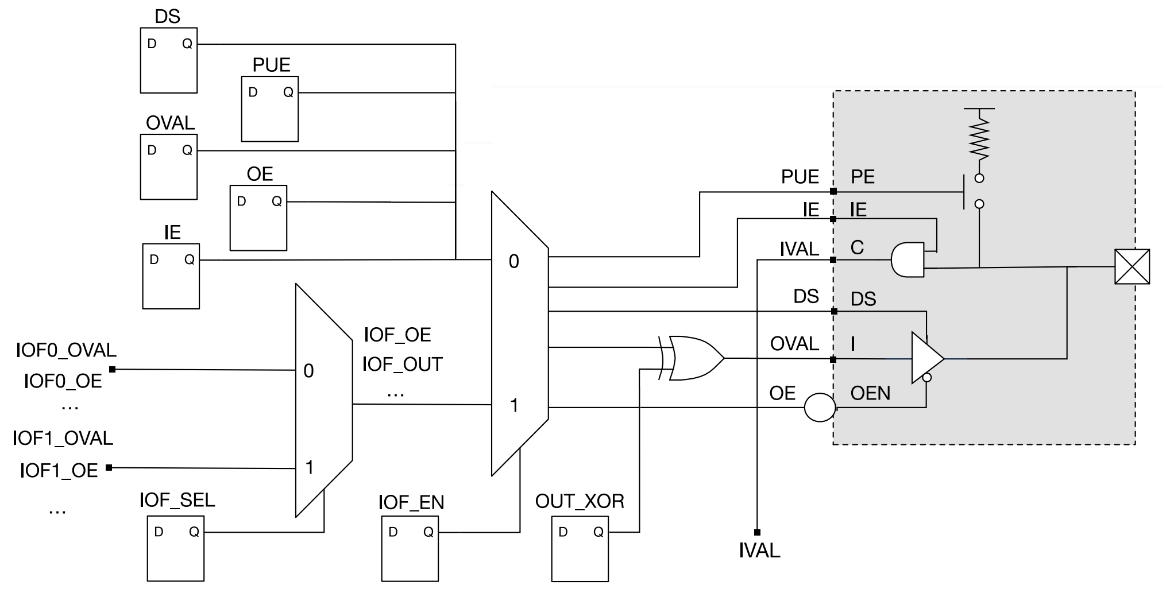 5
[Speaker Notes: Мы рассмотрим некоторые детали этой схемы. Физический контакт показан справа в виде перечеркнутого квадрата. Пин - это правый конец затемненного прямоугольника с пунктиром. Этот прямоугольник является блоком ввода/вывода пина. Этот блок не имеет памяти, только 5 входов и 1 выход в названных сигналах слева от него. Вот что делают эти сигналы:
IVAL: Входное значение (вывод)
Это единственный вывод блока ввода-вывода. Этот сигнал - это то, к чему вы получите доступ в качестве состояния пина, когда пин настроен как входной (IE=1). Этот сигнал подключается к триггеру D (не показан), который сопоставляется с некоторым адресом памяти с некоторым смещением в битах, к которому вы можете получить доступ с помощью программного обеспечения.
IE: Включить ввод (вход)
Когда на этот вход поступает логическое значение 1, состояние физического вывода реплицируется в сигнале IVAL. Это просто достигается с помощью элемента AND, который эффективно позволяет считывать состояние вывода в качестве входных данных. Когда на этот вход поступает логический 0, элемент AND постоянно выводит 0, эффективно заставляя сигнал IVAL игнорировать состояние вывода.
PUE: Включить подтягивание (вход)
Когда этот вход управляется логическим значением 1, переключатель справа замыкается, так что подтягивающий резистор электрически подключается к контакту. Подтягивающие резисторы предназначены для установки значения входного сигнала по умолчанию, когда вывод не приводится в действие (оставлен отсоединенным или плавающим). Подтягивающие резисторы используются с цифровыми переключателями активного разряда. Эти переключатели соединяют вывод с землей или оставляют его плавающим, как мы увидим чуть позже. Обратите внимание, что в FE310 не реализованы понижающие резисторы, являющиеся альтернативой переключателям с активным напряжением, и это нормально, потому что повышающие резисторы намного популярнее, чем понижающие. Когда на этот вход поступает значение 0 (состояние по умолчанию), подтягивающее устройство отсоединяется от контакта. Нам не всегда нужен стягивающий резистор, и при ненужном использовании он может привести к потере энергии.
OVAL: Выходное значение (вход)Этот сигнал является логическим уровнем, который будет управлять выводом, когда он сконфигурирован как выходной.
OE: Включение вывода (вход)Когда на этот вход поступает значение 1, сигнал OVAL реплицируется на выходе буфера. Это сигнал с высоким уровнем активности, такой же, как и все остальные. Не беспокойтесь о 2 кружочках на схеме для этого сигнала, они просто означают двойное отрицание (мы подтвердим это позже). Выходной сигнал этого буфера приводит в действие вывод изнутри микросхемы, что эффективно позволяет выводить цифровые сигналы. Из-за этого важно избегать ввода на вход OE значения 1, если вы вводите вывод снаружи (как если бы это был вход). Если вы включите выход и подключите вывод извне (это включает подключение вывода к напряжению питания или заземлению), вы можете повредить выходной драйвер или внешнюю схему. Суть в том, что вы включаете этот сигнал только в том случае, если хотите настроить вывод в качестве выходного сигнала. Когда на этот вход поступает значение 0, выходной буфер отключается. Технически буфер работает в высокоимпедансном состоянии, что очень похоже на электрическое отключение от контакта. Вы хотите отключить этот сигнал, чтобы настроить пин в качестве входного сигнала.
DS: Мощность привода (вход)Этот вход включает режим повышенной мощности выходного драйвера (буфера). Повторюсь, включение режима повышенной прочности увеличивает опасность повреждения, поэтому будьте осторожны с этим режимом.
Множество триггеров D на схеме являются регистрами конфигурации для вывода. Они называются регистрами, потому что вы можете записать в них 0 или 1, и они сохранят это значение (технически, это триггеры, управляемые ребрами). Все эти регистры сопоставлены с памятью (у них есть адрес памяти и смещение в битах), и вы можете выполнять запись в них с помощью программного обеспечения. Вот что они делают:
{DS, PUE, OVAL, OE, IE}: Регистры блоков ввода-вывода для GPIO
Это драйверы для 5 входных линий блока ввода-вывода для его функции GPIO, как описано выше. Два почетных упоминания - OVAL и IVAL (не показаны на схеме). Чтобы записать состояние на выходной вывод, вам нужно записать это состояние в его OVAL регистр, а чтобы прочитать состояние входного вывода, вам нужно прочитать его регистр IVAL. Регистр IVAL записывается входной схемой, поэтому он доступен только для чтения.
IOF_EN: Включение аппаратной функции ввода-вывода
Селектор в середине схемы на самом деле является многострочным мультиплексором, который позволяет вам выбрать источник, который будет управлять входными линиями блока ввода-вывода (часто известный как pin-мультиплексирование). Этот селектор управляется регистром IOF_EN, который расшифровывается как включение аппаратной функции ввода-вывода.
Его значение по умолчанию равно 0, и это заставляет селектор использовать 5 триггеров в левом верхнем углу в качестве драйверов блока ввода-вывода. Это драйверы сигналов DS, PUE, OVAL, OE и IE для вывода, когда он настроен в режиме GPIO (IF_EN=0).
Когда оно равно 1, селектор будет использовать 5 сигналов, поступающих от селектора слева. Помните, что регистр IOF_EN включает аппаратную функцию ввода-вывода пина. Другими словами, операционный блок, который может управлять выводом в качестве альтернативной функции, будет управлять сигналами блока ввода-вывода (DS, PUE и остальными).
IOF_SEL: Выбор аппаратной функции ввода-вывода
Селектор слева выбирает один из двух возможных источников для 5 входных линий блока ввода-вывода. То есть, когда вы выбираете использовать альтернативную функцию для пина с его регистром IOF_EN равным 1, регистр IOF_SEL позволяет вам выбрать, какую из его 2 альтернативных функций использовать. Каждая из этих функций имеет свой собственный набор из 5 конфигурационных сигналов, точно так же, как регистры GPIO в верхнем левом углу, но в зависимости от операционного модуля (PWM, SPI, UART и т.д.), эти линии могут иметь регистры, или они могут использовать регистры GPIO. Не волнуйтесь, мы сделаем это в нескольких следующих примерах. Что касается входных сигналов, то, подобно приемным линиям в последовательной связи, сигнал IVAL используется через блок синхронизации. Нет необходимости что-либо мультиплексировать, потому что эти устройства будут просто прослушивать любой сигнал, находящийся в IVAL.
OUT_XOR: Инверсия выходного сигнала
Как GPIO, так и функции альтернативного вывода имеют возможность инвертировать выходные данные. Как вы, возможно, знаете, XOR-ворота справляются с этим довольно элегантно. Таким образом, регистр OUT_XOR управляет одним входом показанного элемента XOR, условно инвертируя состояние OVAL. Установка этого регистра инвертирует выходной сигнал, в то время как очистка этого регистра оставляет выходной сигнал таким, какой он есть.]
НАЗВАНИЕ
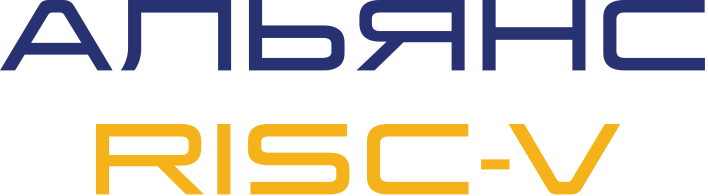 Конфигурационные регистры
Регистры
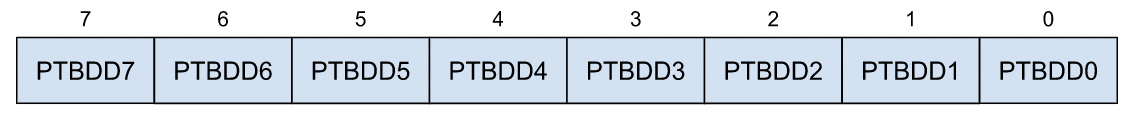 8-разрядный регистр направления данных для
 микроконтроллеров семейства s08
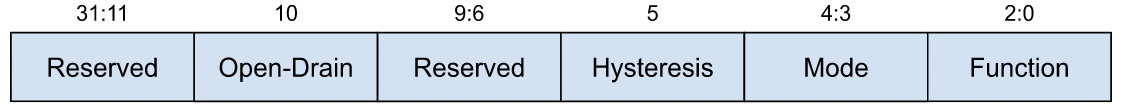 32-разрядный регистр конфигурации для 
микроконтроллеров семейства LPC1000
6
[Speaker Notes: Регистры конфигурации обычно имеют такой же размер, как и регистры архитектуры. Например:
Семейство микроконтроллеров s08 от NXP (первоначально Motorola) представляет собой 8-разрядную систему, поэтому ширина регистров конфигурации составляет 8 бит.
Семейство микроконтроллеров LPC11xx от NXP (первоначально Philips) использует процессор ARM Cortex, ширина которого составляет 32 бита, поэтому его регистры конфигурации также имеют ширину 32 бита (в этом случае обычно имеется много неиспользуемых битов).
Критерии группировки
В дополнение к группировке 1-разрядных регистров конфигурации микроконтроллеры различаются по способу группировки этих битов:
Семейство микроконтроллеров s08 группирует конфигурационные регистры по их функциям побитовым образом (используя смещение бита на вывод). Например, направление данных (ввод или вывод) для каждого вывода GPIO порта B контролируется регистром PTBDD, а тяговые резисторы для каждого вывода порта B управляются регистром PTBPE. Каждый бит в этих регистрах соответствует каждому выводу в порту GPIO. В регистре направления данных порта B (PTBDD) микроконтроллера s08 каждый бит соответствует каждому выводу в порту. Например, бит 3 (PTBDD3) определяет, является ли вывод 3 порта B входом или выходом.
Семейство микроконтроллеров LPC1100 группирует регистры конфигурации по выводу GPIO, к которому они принадлежат. Таким образом, если вам нужно работать с одним выводом ввода-вывода, вы можете работать с одним регистром. Все это находится в одном месте. Например, для порта 2, вывод 5, у вас есть все биты конфигурации в 32-разрядном регистре с именем IOCON_PIO2_5. Регистр конфигурации ввода/вывода для порта 2, вывод 5 (IOCON_PIO2_5) микроконтроллера LPC1114. Каждый бит соответствует другому аспекту конфигурации вывода 5 в порту 2.
Чтобы получить доступ к этим регистрам, производители сопоставляют их с адресами памяти, и все эти адреса должны быть указаны в руководстве по эксплуатации микроконтроллера. Некоторые производители указывают адреса для каждого регистра конфигурации, в то время как другие просто указывают базовый адрес устройства и смещения для его регистров. Например:
В семействе микроконтроллеров s08 регистр направления данных для порта A (PAD) находится по адресу 0x0001, а регистр включения тягового резистора для порта A (PTAPE) расположен по адресу 0x1840. Предоставляется вся карта памяти целиком. Это правдоподобно, поскольку s08 имеет 16-разрядную адресную шину, поэтому адресуемое пространство составляет всего 64 кбайт.
В микроконтроллере LPC1114 базовый адрес блока конфигурации ввода-вывода равен 0x40044000, а регистр IOCON_PIO2_5 имеет смещение 0x44, поэтому его эффективный адрес равен 0x40044044 (база плюс смещение). Указаны только основания и смещения. Это имеет смысл, поскольку системы ARM Cortex-M имеют 32-разрядную адресную шину, поэтому адресуемое пространство составляет 4 Гб.]
НАЗВАНИЕ
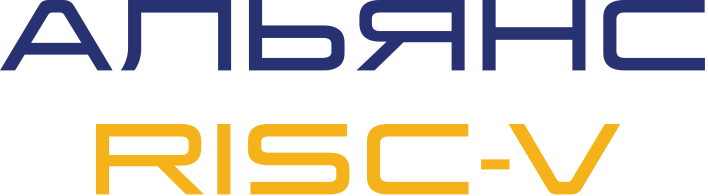 Конфигурационные регистры GPIO в микроконтроллере FE310
Характеристики
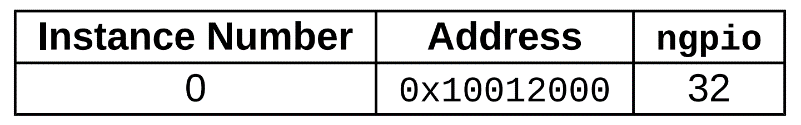 Экземпляры устройств GPIO в микроконтроллере FE310
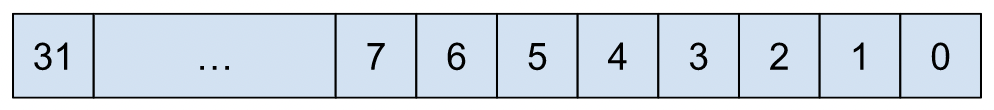 Каждый бит в регистре конфигурации соответствует пину в устройстве GPIO
7
[Speaker Notes: ngpio это ширина регистров конфигурации, поэтому, поскольку у нас доступно только 19 выводов, в этих регистрах много неиспользуемых битов.
Биты конфигурации сгруппированы по их функциям побитовым образом:]
НАЗВАНИЕ
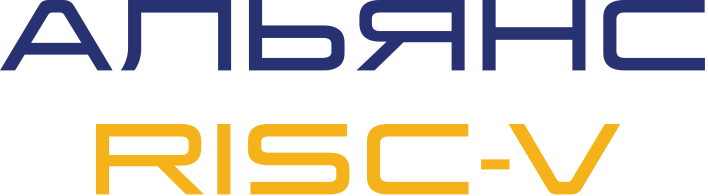 Смещения и описания регистров конфигурации GPIO
Схема
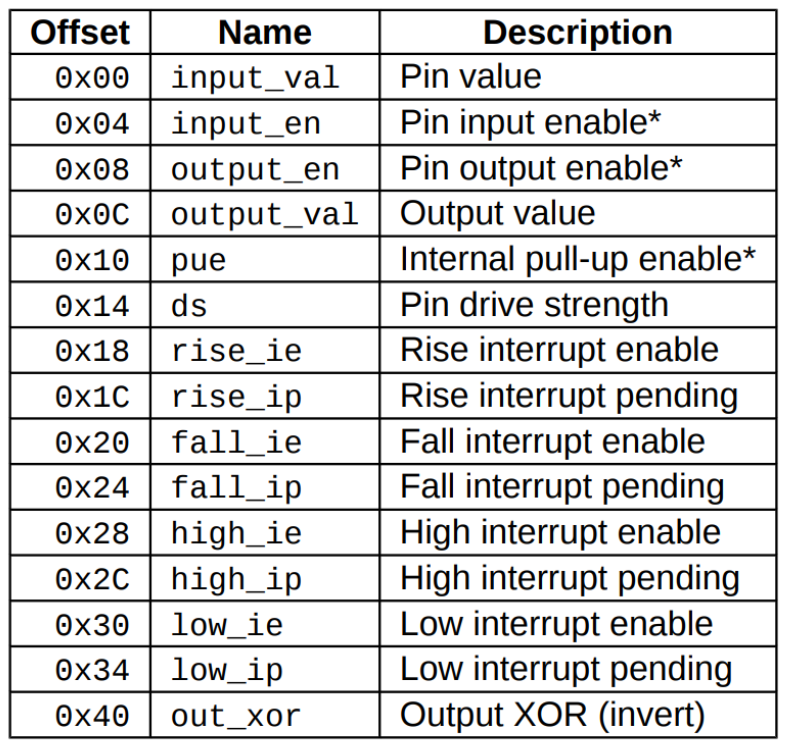 Смещения и описания регистров конфигурации GPIO
8
[Speaker Notes: Конфигурационные регистры GPIO в микроконтроллере FE310
FE310 оснащен только одним устройством GPIO с 19 контактами, доступными пользователю. Все регистры конфигурации упакованы в блок, который начинается с базового адреса регистра 0x10012000, как показано в таблице 51 руководства пользователя: 
Экземпляры устройств GPIO в микроконтроллере FE310(Взято с руководства пользователя FE310-G002, размещено с разрешения SiFive, Inc.)
 
ngpio это ширина регистров конфигурации, поэтому, поскольку у нас доступно только 19 выводов, в этих регистрах много неиспользуемых битов.
Биты конфигурации сгруппированы по их функциям побитовым образом: 
Каждый бит в регистре конфигурации соответствует пину в устройстве GPIO 
Каждый 32-разрядный регистр конфигурации расположен с определенным смещением. Эти смещения указаны в таблице 52 руководства пользователя: 
Смещения и описания регистров конфигурации GPIO(Взято с руководства пользователя FE310-G002, размещено с разрешения SiFive, Inc.)
 
Имея только одно устройство GPIO с именем GPIO0 и базовым адресом 0x10012000, мы можем легко вычислить адрес каждого из его регистров конфигурации, просто добавив базовый адрес к смещению регистра. Например, output_en находится по адресу 0x10012008, а pue - по адресу 0x10012010.
На данный момент оборудования достаточно. В следующем разделе мы обсудим программное обеспечение.]
НАЗВАНИЕ
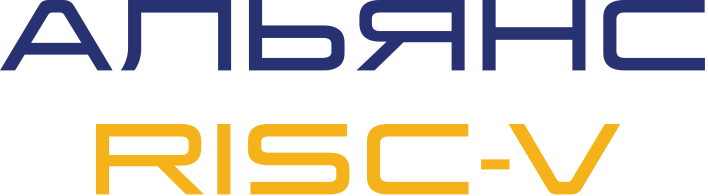 GPIO в библиотеке Freedom Metal
Комплекс GPIO
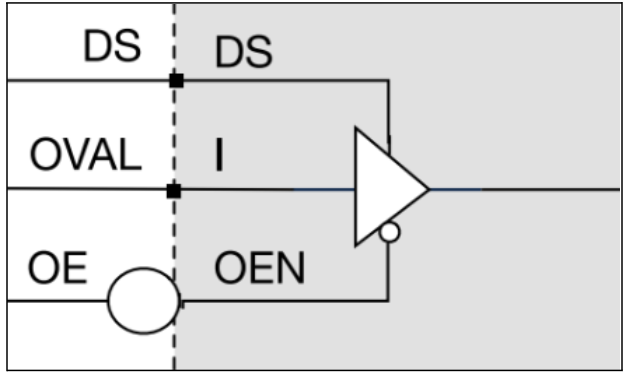 Двойное отрицание в строке OE блока ввода-вывода
9
[Speaker Notes: Двойное отрицание в строке OE блока ввода-вывода(Взято с руководства пользователя FE310-G002, размещено с разрешения SiFive, Inc.)
 
Один из подходов заключается в изучении библиотеки, чтобы увидеть, что делает вызов функции metal_gpio_enable_output(led0, 5) . Этот вызов функции находится в строке 58 hello.c (или рядом с ней). Перейдя к объявлению, вы найдете этот код в./bsp/install/include/metal/gpio.h:
/*! * @brief Включить вывод на пин * @param gpio Дескриптор интерфейса GPIO * @param pin Номер пина проиндексированный начиная с 0 * @return 0 если вывод успешно включен */__inline__ int metal_gpio_enable_output(struct metal_gpio *gpio, int pin){    if (!gpio) {        return 1;    }
    return gpio->vtable->enable_output(gpio, (1 << pin));}
Параметр gpio является указателем на struct metal_gpio. Эта функция сначала проверяет, действителен ли дескриптор gpio, а затем вызывает другую функцию с именем enable_output(), которая находится в таблице виртуальных функций в дескрипторе gpio .
Обратите внимание, что второй аргумент enable_output() - это маска, созданная путем сдвига константы 1 столько раз влево, сколько указано в аргументе pin  (1 << pin). Это потому, что регистр output_en  (как и практически любой другой регистр конфигурации) работает побитовым образом. Так, например, чтобы включить вывод для вывода 4 в GPIO0, требуемая маска равна (1 << 4) или 0x10.]
НАЗВАНИЕ
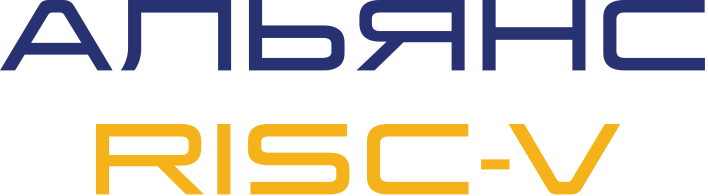 Ядро RISC-V
Ядро
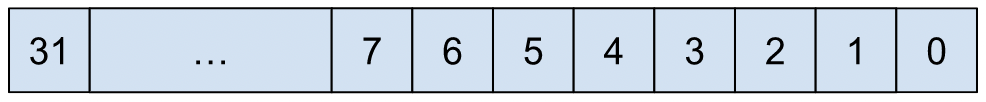 32-разрядный регистр конфигурации для FE310
10
[Speaker Notes: Теперь мы ищем реализацию функции enable_output() чтобы убедиться, что она активна-high. Чтобы найти его, нам нужно проследить за структурой, к которой он принадлежит. Вот определение struct metal_gpio:
/*! * @struct metal_gpio * @brief The handle for a GPIO interface */struct metal_gpio {    const struct __metal_gpio_vtable *vtable;};
Это обычная практика: использовать указатель на таблицу виртуальной функции в качестве первого элемента в структуре для дескриптора. В этом случае указатель vtable является единственным членом структуры.
Отлично, давайте посмотрим на определение struct __metal_gpio_vtable :
struct __metal_gpio_vtable {    int (*disable_input)(struct metal_gpio *, long pins);    int (*enable_input)(struct metal_gpio *, long pins);    long (*input)(struct metal_gpio *);    long (*output)(struct metal_gpio *);    int (*disable_output)(struct metal_gpio *, long pins);    int (*enable_output)(struct metal_gpio *, long pins);    int (*output_set)(struct metal_gpio *, long value);    int (*output_clear)(struct metal_gpio *, long value);    int (*output_toggle)(struct metal_gpio *, long value);    int (*enable_io)(struct metal_gpio *, long pins, long dest);    int (*disable_io)(struct metal_gpio *, long pins);    int (*config_int)(struct metal_gpio *, long pins, int intr_type);    int (*clear_int)(struct metal_gpio *, long pins, int intr_type);    struct metal_interrupt *(*interrupt_controller)(struct metal_gpio *gpio);    int (*get_interrupt_id)(struct metal_gpio *gpio, int pin);};
И это все, к чему нас приведет код, потому что это таблица указателей на функции (технически таблица виртуальных функций).

Чтобы найти фактические функции для модуля GPIO, нам нужно изучить конфигурационную функцию metal_gpio_get_device(), которая вызывается в строке 46 (или рядом с ней) hello.c:
led0 = metal_gpio_get_device(0);
Оглядываясь назад, можно сказать, что название переменной led0  немного неправильное, поскольку оно, по-видимому, относится к выходной строке светодиода, но это не так. led0  на самом деле является дескриптором для всего устройства GPIO, которое содержит все функции и регистры для всех 19 контактов. Если бы мы хотели использовать другой светодиод в этом приложении, нам пришлось бы использовать ту же переменную led0  для ссылки на gpio0. Лучшим именем для этой переменной было бы gpio_0.
Двигаясь дальше, эта функция является единственной, определенной в./freedom-metal/src/gpio.c. Вот код:
struct metal_gpio *metal_gpio_get_device(unsigned int device_num) {    if (device_num > __MEE_DT_MAX_GPIOS) {        return NULL;    }    return (struct metal_gpio *)__metal_gpio_table[device_num];}
Функция возвращает указатель на запрошенное устройство GPIO. Помните, что наш микроконтроллер FE310 имеет только один экземпляр GPIO, которым является GPIO0. Вот почему вызов функции metal_gpio_get_device(0), поэтому он возвращает адрес __metal_gpio_table, который определен в ./bsp/install/include/metal/machine.h:
struct __metal_driver_sifive_gpio0 *__metal_gpio_table[] = {                              &__metal_dt_gpio_10012000};
Опять же, поскольку в FE310 есть только одно устройство GPIO, этот массив содержит только один элемент, и, похоже, мы приближаемся к нему из-за его названия: __metal_dt_gpio_10012000. Это определено в ./bsp/install/include/metal/machine/inline.h:
/* From gpio@10012000 */struct __metal_driver_sifive_gpio0 __metal_dt_gpio_10012000 = {    .gpio.vtable = &__metal_driver_vtable_sifive_gpio0.gpio,};
Мы почти на месте. __metal_driver_vtable_sifive_gpio0 определена в ./freedom-metal/src/drivers/sifive_gpio0.c:
__METAL_DEFINE_VTABLE(__metal_driver_vtable_sifive_gpio0) = {    .gpio.disable_input = __metal_driver_sifive_gpio0_disable_input,    .gpio.enable_input = __metal_driver_sifive_gpio0_enable_input,    .gpio.input = __metal_driver_sifive_gpio0_input,    .gpio.output = __metal_driver_sifive_gpio0_output,    .gpio.disable_output = __metal_driver_sifive_gpio0_disable_output,    .gpio.enable_output = __metal_driver_sifive_gpio0_enable_output,    .gpio.output_set = __metal_driver_sifive_gpio0_output_set,    .gpio.output_clear = __metal_driver_sifive_gpio0_output_clear,    .gpio.output_toggle = __metal_driver_sifive_gpio0_output_toggle,    .gpio.enable_io = __metal_driver_sifive_gpio0_enable_io,    .gpio.disable_io = __metal_driver_sifive_gpio0_disable_io,    .gpio.config_int = __metal_driver_sifive_gpio0_config_int,    .gpio.clear_int = __metal_driver_sifive_gpio0_clear_int,    .gpio.interrupt_controller =__metal_driver_gpio_interrupt_controller,    .gpio.get_interrupt_id = __metal_driver_gpio_get_interrupt_id,};
Функция, которую мы ищем, - это __metal_driver_sifive_gpio0_enable_output() в том же исходном файле. И, наконец, вот оно:
int __metal_driver_sifive_gpio0_enable_output(struct metal_gpio *ggpio, long source) {    long base = __metal_driver_sifive_gpio0_base(ggpio);
    __METAL_ACCESS_ONCE((__metal_io_u32 *)(base + METAL_SIFIVE_GPIO0_OUTPUT_EN)) |= source;
    return 0}
Вот оно, у вас получилось! Длинное выражение слева от присваивания OR - это регистр output_en, который задается вторым аргументом OR. Чтобы записать 1 в отдельный бит в слове, вы можете взять маску с 1 в нужной позиции бита и применить операцию OR к слову. Ну, а второй аргумент - это маска, которая была создана несколько шагов назад как (1 << pin).
Это означает, что вызов функции metal_gpio_enable_output(led0, 5) устанавливает бит 5 регистра output_en  в GPIO0.
Итак, чтобы окончательно развеять все сомнения, регистр output_en действительно активен - высокий.]
НАЗВАНИЕ
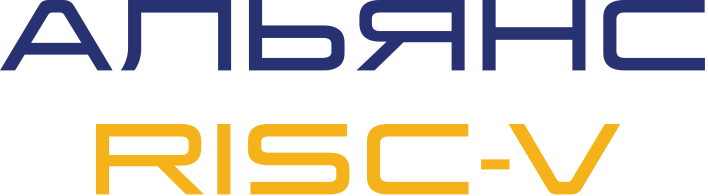 Макроопределения базы и смещения
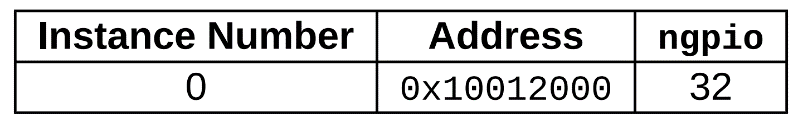 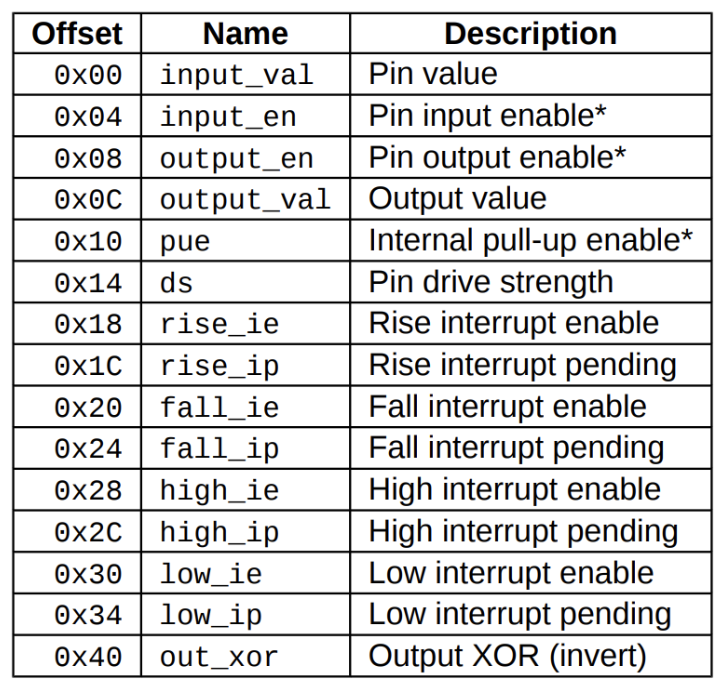 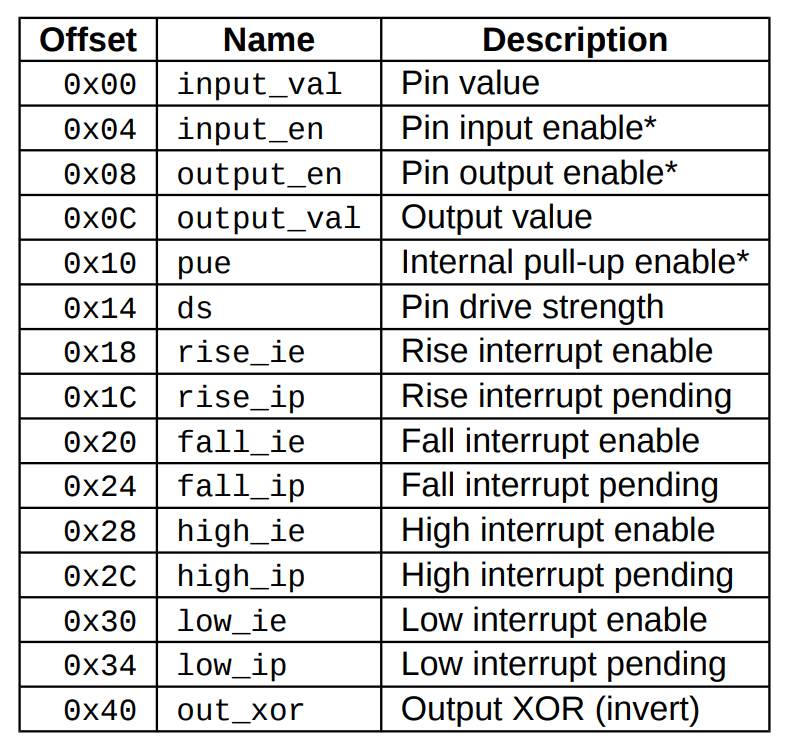 11
[Speaker Notes: Возвращаясь к коду, давайте посмотрим на __metal_driver_sifive_gpio0_enable_output() снова:
int __metal_driver_sifive_gpio0_enable_output(struct metal_gpio *ggpio, long source) {    long base = __metal_driver_sifive_gpio0_base(ggpio);
    __METAL_ACCESS_ONCE((__metal_io_u32 *)(base + METAL_SIFIVE_GPIO0_OUTPUT_EN)) |= source;
    return 0;}
Если вы будете следовать объявлению для base  и METAL_SIFIVE_GPIO0_OUTPUT_EN,вы в конечном итоге найдете их макроопределения в ./bsp/install/include/metal/machine/platform.h: 
/* From gpio@10012000 */#define METAL_SIFIVE_GPIO0_10012000_BASE_ADDRESS 268509184UL#define METAL_SIFIVE_GPIO0_0_BASE_ADDRESS 268509184UL#define METAL_SIFIVE_GPIO0_10012000_SIZE 4096UL#define METAL_SIFIVE_GPIO0_0_SIZE 4096UL
#define METAL_SIFIVE_GPIO0#define METAL_SIFIVE_GPIO0_VALUE 0UL#define METAL_SIFIVE_GPIO0_INPUT_EN 4UL#define METAL_SIFIVE_GPIO0_OUTPUT_EN 8UL#define METAL_SIFIVE_GPIO0_PORT 12UL#define METAL_SIFIVE_GPIO0_PUE 16UL#define METAL_SIFIVE_GPIO0_DS 20UL#define METAL_SIFIVE_GPIO0_RISE_IE 24UL#define METAL_SIFIVE_GPIO0_RISE_IP 28UL#define METAL_SIFIVE_GPIO0_FALL_IE 32UL#define METAL_SIFIVE_GPIO0_FALL_IP 36UL#define METAL_SIFIVE_GPIO0_HIGH_IE 40UL#define METAL_SIFIVE_GPIO0_HIGH_IP 44UL#define METAL_SIFIVE_GPIO0_LOW_IE 48UL#define METAL_SIFIVE_GPIO0_LOW_IP 52UL#define METAL_SIFIVE_GPIO0_IOF_EN 56UL#define METAL_SIFIVE_GPIO0_IOF_SEL 60UL#define METAL_SIFIVE_GPIO0_OUT_XOR 64UL
В этом коде первым определением является значение, присвоенное base, а его длинное десятичное число равно 0x10012000. Вторая группа определений - это смещения регистра конфигурации. METAL_SIFIVE_GPIO0_OUTPUT_EN - четвертый.
 Если вы вернетесь к таблицам 51 и 52 в руководстве FE310, вы увидите, что это действительно базовый адрес GPIO0 и смещение регистра output_en. Вот они, для вашего удобства:]
НАЗВАНИЕ
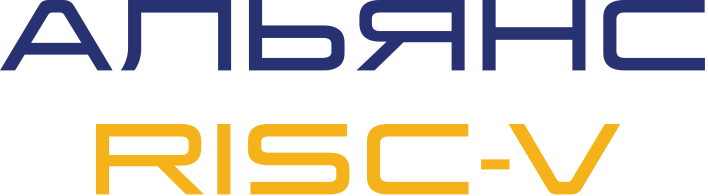 Альтернативный способ увидеть, что происходит
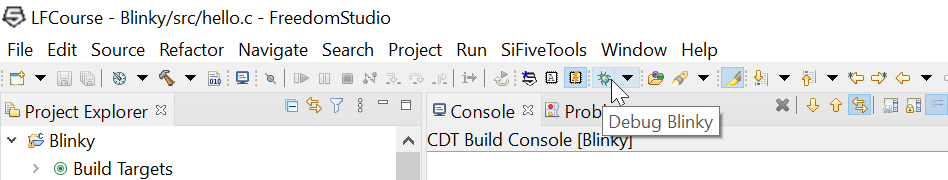 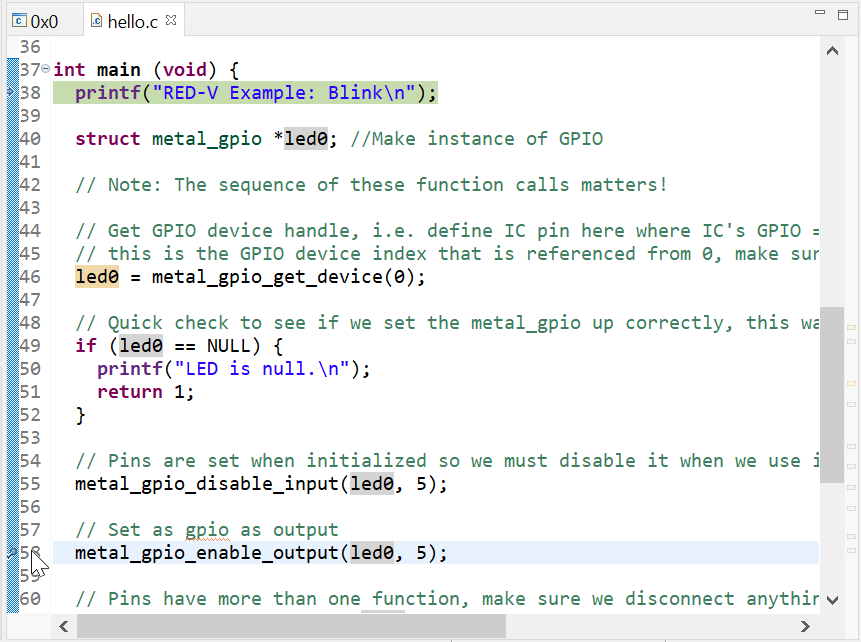 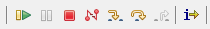 Resume, Suspend, Terminate, Disconnect, Step Into, Step Over, Step Return, Instruction Stepping Mode
12
[Speaker Notes: Прежде чем двигаться дальше, важно еще раз подчеркнуть следующее: вам не обязательно глубоко копаться в библиотеке, если вы чувствуете себя в ней некомфортно. Вместо этого вы можете сидеть сложа руки и наблюдать.
Теперь мы увидим краткое описание процесса, который мы только что прошли. Это также более здравый взгляд на код, который на самом деле выполняется. Этот альтернативный процесс заключается в отладке приложения по мере его запуска на плате Red-V Thing Plus.
Как и раньше, мы хотим посмотреть, что происходит в строке 58 hello.c. Для этого давайте просто откроем проект Blinky и нажмем кнопку Debug.

Об отладке проекта Blinky
 
Теперь, перед запуском приложения, поставьте точку останова непосредственно перед запуском строки 58. Чтобы сделать это, перейдите к строке 58 и дважды щелкните по желобу слева, прямо над цифрой 58. 

Если вы нажмете кнопку Resume , чтобы запустить приложение, оно остановится непосредственно перед выполнением строки 58.]
НАЗВАНИЕ
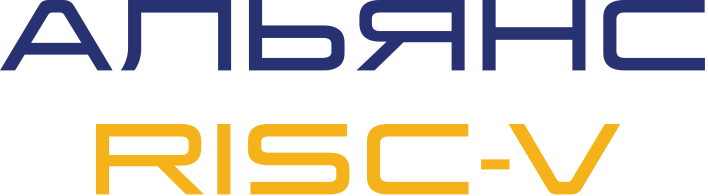 Отладка
Freedom Metal
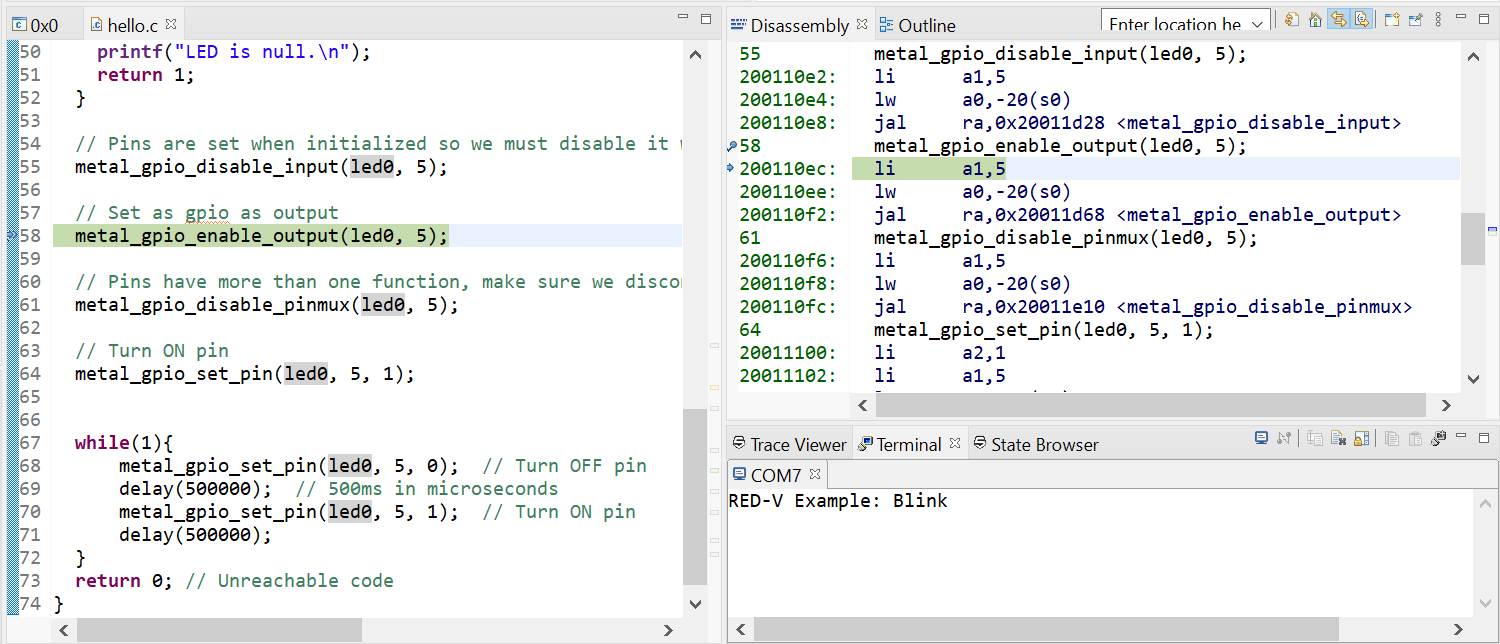 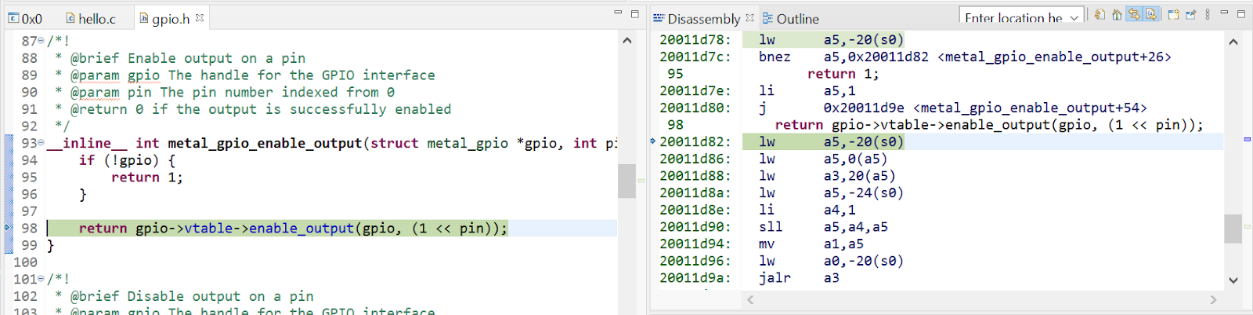 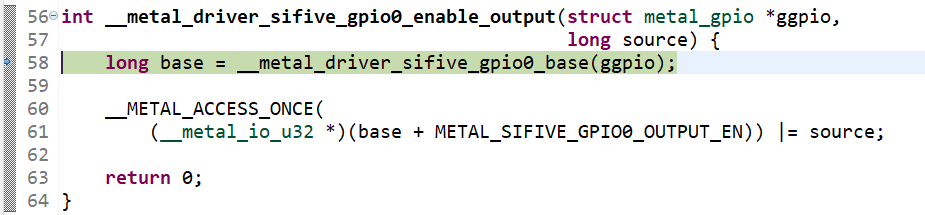 13
[Speaker Notes: Обратите внимание на следующие детали на рисунке выше:
Терминал показывает приветственное сообщение.
Выполнение находится в строке 58 в исходном коде C.
Разборка показывает реализацию вызова функции в виде 3 инструкций по сборке RISC-V.
Нажмите кнопку Step Into , чтобы перейти внутрь функции metal_gpio_enable_output(). После выполнения двух шагов вызов виртуальной функции можно найти в строке 98 из./bsp/install/include/metal/gpio.h:
  
Функция __metal_driver_sifive_gpio0_enable_output() при пошаговом выполнении

Первый вызов функции - это фактическая функция, которая извлекает базовый адрес. Жаль, что приходится делать это во время выполнения, когда компилятор мог бы позаботиться об этом, сэкономив бесценное процессорное время.
После возврата из функции __metal_driver_sifive_gpio0_base() обратите внимание на состояние приложения непосредственно перед записью 1 в интересующий бит:]
НАЗВАНИЕ
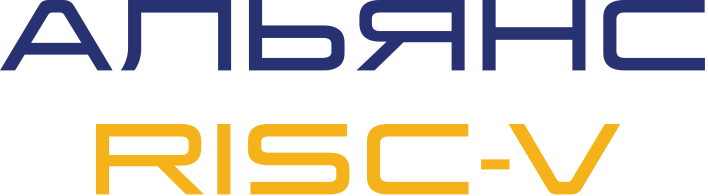 Отладка
Freedom Metal
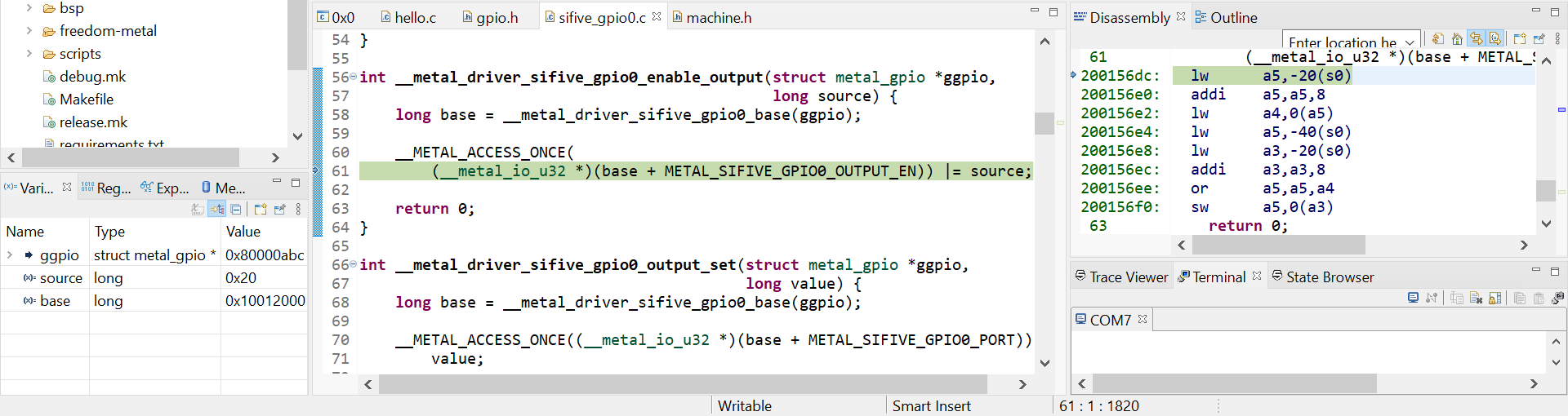 14
[Speaker Notes: Напомним, что строка 61 в исходном коде C выполняет побитовую операцию OR с регистром output_en с маской в параметре source. Посмотрите на представление переменных слева: Значение source равно 0x20. Это 100000 в двоичном формате (маска с 1 в бите 5 и 0 в других), что именно то, что нам нужно, чтобы включить выходной буфер для вывода 5 в GPIO0.
Справа у нас есть множество инструкций по сборке, которые реализуют эту простую операцию. Опять же, использование функций для этого может оказаться затратным, поскольку переменные и аргументы должны быть извлечены. Этот заключительный шаг выполняется в 8 командах по сборке RISC-V. Вы сосчитали все команды до этого момента?
Теперь мы подтвердили, что output_en действительно высокоактивен, засвидетельствовав это во время выполнения.]
НАЗВАНИЕ
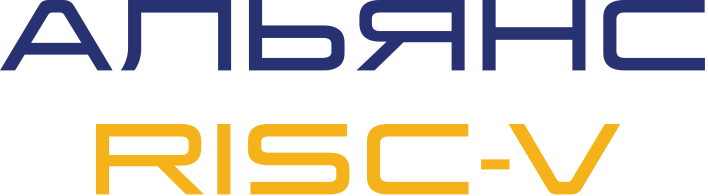 Правда ли нам нужна библиотека Freedom Metal
Freedom Metal
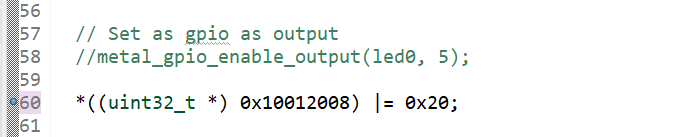 Код замены для включения вывода 5
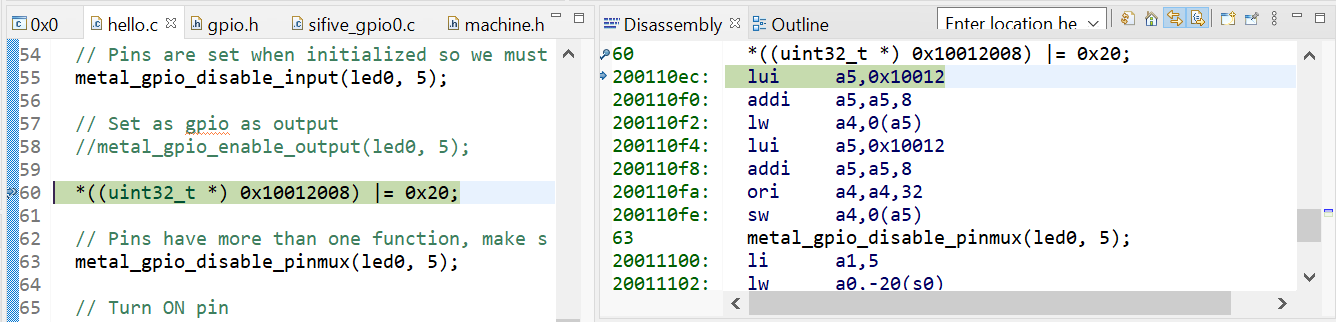 Отладчик остановился и дизассемблировал код для замены интересующего кода
15
[Speaker Notes: Что еще более важно, весь процесс определения местоположения регистров и функций обычно выполняется компилятором один раз. Однако это не относится к библиотеке Freedom Metal, где большинство этих функций встроены и преобразуются компилятором в код на ассемблере.
С другой стороны, это не влечет за собой значительных накладных расходов (в конечном итоге все сводится к нескольким косвенным указаниям и вызовам функций), и конечное приложение в конечном итоге получит наиболее эффективный машинный код, который может создать компилятор.
Итак, суть в том, что вам, вероятно, лучше воспользоваться библиотекой Freedom Metal или любой другой официальной библиотекой, если уж на то пошло.
Тем не менее, давайте подумаем о создании вашего собственного кода на основе того, что мы узнали из руководства пользователя. Мы должны делать это ради максимальной эффективности и нулевой терпимости к накладным расходам.
Возьмем строку 58 в исходном файле hello.c нашего проекта Blinky и посмотрим, сможем ли мы придумать краткий фрагмент кода в качестве замены. Это функция, в которую мы углубились (дважды):
metal_gpio_enable_output(led0, 5);
Что ж, поскольку мы знаем, что хотим записать логическое значение 1 для адреса 0x10012008, давайте сделаем именно это. Удалив точку прерывания из строки 58 и закомментировав эту строку, мы можем использовать следующую строку для замены:
*((uint32_t *) 0x10012008) |= 0x20;
Вот как это выглядит после добавления кода замены и точки прерывания: 

На этот раз обратите внимание на разборку. Все, что для этого требуется, - это 7 инструкций по сборке. Ну, первые две команды (lui и addi) дублируются после инструкции lw без видимой причины (посмотрите на команды по адресам, заканчивающимся на 0xf2 и 0xf4). Даже с этими двумя дублированными командами это намного быстрее, чем его аналог из библиотеки Freedom Metal, для которого в финальном задании потребовалось 8 команд, плюс вся работа, которую необходимо выполнить, прежде чем перейти к этому этапу.
Возобновление выполнения приведет к тому, что светодиод будет мигать, как и раньше.]
НАЗВАНИЕ
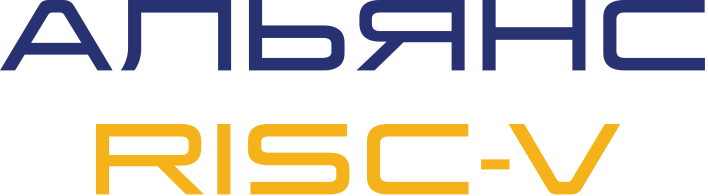 Изменение уровня оптимизации
Создание приложения Blinky
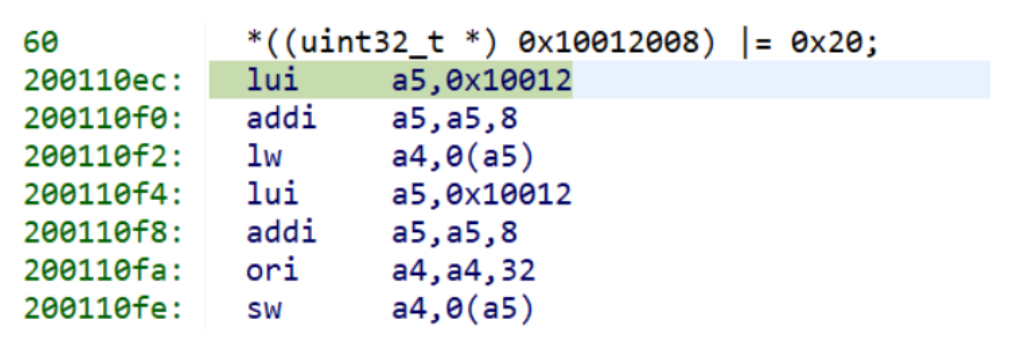 Ассемблерный код с 2 избыточными командами
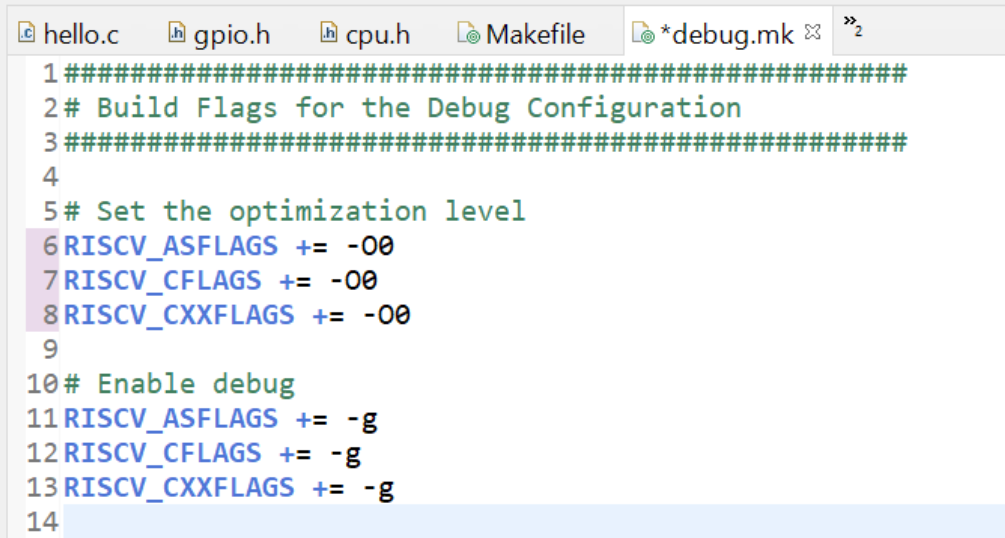 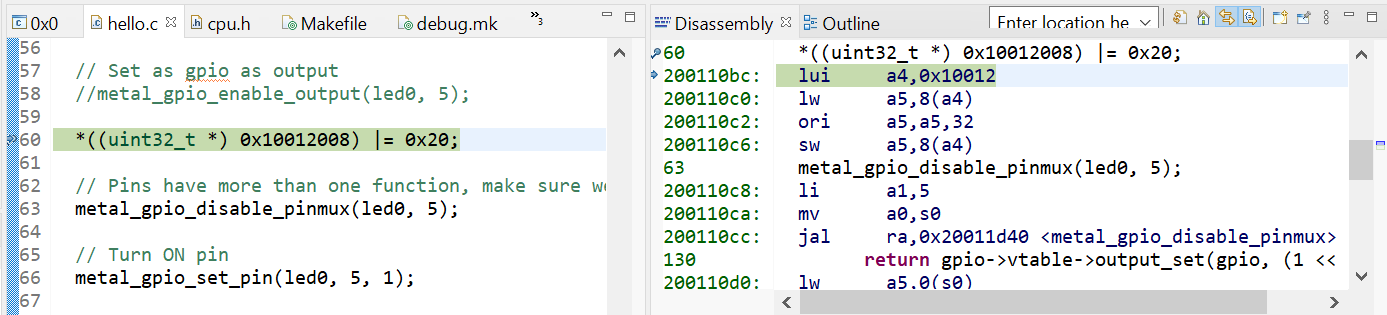 Оптимизированная версия нашего заменяющего кода
16
[Speaker Notes: Дублированные команды представляют собой пару lui и addi  по адресам, заканчивающимся на 0xf4 и 0xf8. Эти 2 команды избыточны, потому что все, что они делают, - это записывают адрес регистра output_en в a5. В первый раз это делается для того, чтобы команда lw извлекла значение, на которое указывает a5 (output_en). Однако второй раз, когда эти две команды появляются в коде, должно быть, это был первый шаг реализации операции записи, так что команда sw в конце этой последовательности имеет адрес output_en.
Это, несомненно, проблема оптимизации, из-за которой компилятор пропустил удаление избыточного ассемблерного кода. Чтобы повысить уровень оптимизации, вы можете открыть debug.mk или release.mk файлы в папке src слева, в зависимости от конфигурации, с которой вы создаете. В нашем случае давайте откроем./src/debug.mk:
Изменение уровня оптимизации в debug.mk

Как вы можете видеть, уровень оптимизации равен -O0. Измените это значение на -O1 во всех 3 флагах, сохраните файл и перестройте его заново. Вот результирующий ассемблерный код:

Вот это уже больше похоже на правду! Всего 4 команды для записи одного бита.
Если вы продолжаете и хотите убедить себя, что эта строка замены в исходном коде C действительно эффективна, попробуйте закомментировать ее так, чтобы там не было ни строки 58, ни строки 60. Когда вы запустите свое приложение, вы увидите, что светодиод не будет мигать. это потому, что выходной буфер никогда не был включен.]
НАЗВАНИЕ
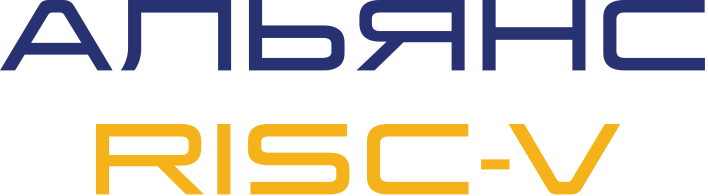 Написание наших собственных функций ввода-вывода
17
[Speaker Notes: Давайте оглянемся назад на нашу однострочную альтернативную реализацию  metal_gpio_enable_output(led0, 5):
*((uint32_t *) 0x10012008) |= 0x20;
Да, он функционален, и он преобразует его в машинный код за 4 команды. Однако это немного похоже на программирование “с ножом в лесу”. Он просто слишком строгий, непереносимый и не очень удобочитаемый. Давайте посмотрим, сможем ли мы исправить какой-либо из этих 3 недостатков.
Вот что мы можем сделать с помощью макрофункции:
#define Red_V_enable_output(x) *((uint32_t *) 0x10012008) |= (1<<(x))
Хотя с помощью этого макроса будет сгенерирован тот же ассемблерный код, он немного лучше:
Он более гибкий.
Макрос может сконфигурировать любой вывод GPIO с аргументом x.
Он более удобочитаем.Очевидно Red_V_enable_output(5) скажет больше чем *((uint32_t *) 0x10012008) |= 0x20.
Переносимость по-прежнему ограничена.В этом макросе по-прежнему отсутствуют база и смещение для изменения регистра. Все это можно сделать во время компиляции с большим количеством макросов и большим терпением. Поскольку в микроконтроллере FE310 существует только одно устройство GPIO, этот макрос по-прежнему довольно хорош.]
НАЗВАНИЕ
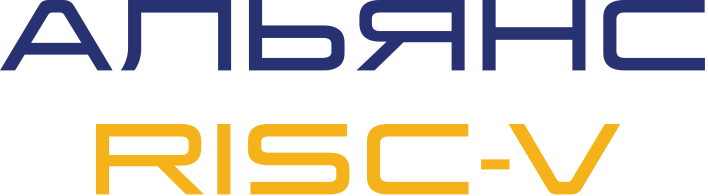 Стоит ли писать наши собственные функции
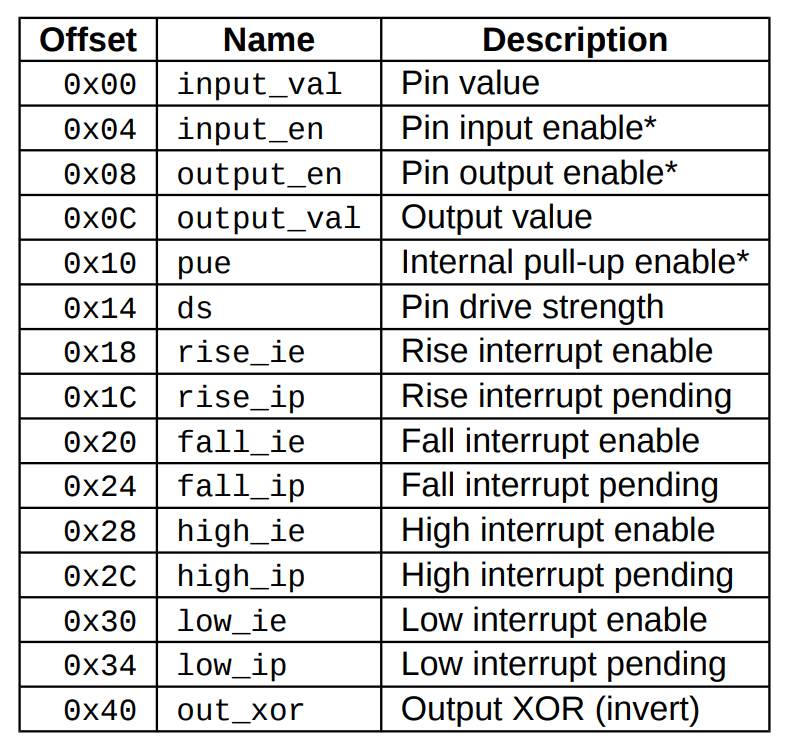 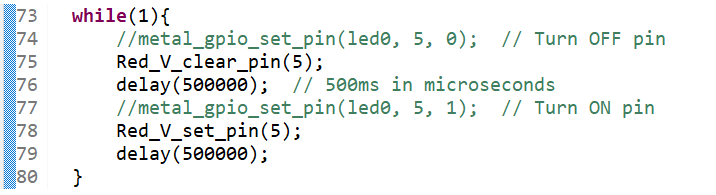 18
[Speaker Notes: Одним из аргументов в пользу ответа “Нет” является то, что функции конфигурации, скорее всего, будут вызваны только один раз, прежде чем мы войдем в основной цикл. В этом случае накладные расходы незначительны.
Однако внутри основного цикла используются другие функции, которые могут препятствовать достижению приемлемой скорости выполнения.
Возьмем, к примеру, функцию metal_gpio_set_pin(). Эта функция используется для включения и выключения светодиода, но она проходит через цепочку функций, очень похожих на то, что мы видели для metal_gpio_enable_output().
Конечно, в нашем примере задержка между вызовами metal_gpio_set_pin() составляет 500 мс. Это занимает полсекунды, поэтому использование макроса, который выполняет задание в 4 командах, не помогло бы в этом конкретном приложении. Однако, возможно, было бы хорошей идеей написать для этого макрос. На самом деле, мы напишем 2 макроса: один для установки пина(записав в него 1) и один для очистки пина (записав в него 0).
 Для этого нам нужно смещение для регистра output_val, которое находится в следующей таблице, которую мы видели ранее:
Теперь мы можем записывать функции таким образом
#define  Red_V_set_pin(x)    *((uint32_t *) 0x1001200C) |= (1<<(x))#define  Red_V_clear_pin(x)    *((uint32_t *) 0x1001200C) &= ~(1<<(x))

Как вы, возможно, знаете, установка битов достигается с помощью побитовой операции ИЛИ с маской с единицами в битах, которые мы хотим установить, тогда как очистка битов достигается с помощью побитовой операции И с перевернутой маской.
Заменяя вызовы функций, основной цикл выглядит следующим образом:

Это новое приложение работает точно так же, как и исходное приложение. Помните, что макросы работают намного быстрее, чем функции библиотеки Freedom Metal.
Итак, чтобы ответить на вопрос: да, написание ваших собственных функций или макросов может быть хорошей идеей. Просто убедитесь, что вам нужна альтернатива, и внимательно прочитайте реализацию библиотеки, чтобы убедиться, что вы выполнили все необходимые проверки безопасности.]
НАЗВАНИЕ
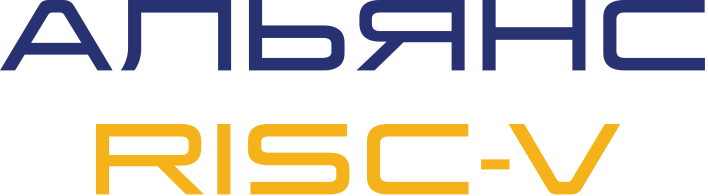 Подключение внешнего оборудования к плате микроконтроллера
Создание приложения Blinky
19
[Speaker Notes: Если вы следите за оборудованием, то именно в этот момент необходимо выполнить некоторые электрические подключения. Это слегка опасно, поэтому вы должны оставаться сосредоточенными и стараться делать все как можно тщательнее и безопаснее.
Вот несколько советов по технике безопасности при работе с оборудованием:
Снимите все украшения со своих рук и запястий. Вы же не хотите повредить свой микроконтроллер, случайно удерживая его во время ношения кольца. То же самое касается часов, браслетов и ожерелий.
Всегда работайте на изолированной поверхности. Никогда не ставьте свое оборудование на металлическую столешницу.
Мойте руки до и после прикосновения к электронным деталям, так как они могут содержать свинец или другие опасные материалы.
Всегда подключайтесь к сети при выключенном питании.
Всегда трижды проверяйте свои подключения.
Если сомневаешься, не делай этого.
Если у вас есть какие-либо вопросы, перейдите на форум курса.
Пайка
Если вы хотите подключить внешнее оборудование к вашему Red-V Thing Plus, первым шагом является припаивание разъемов к плате.
Имейте в виду, что пайка опасна по целому ряду причин: вы можете случайно обжечься, повредить паяемые детали, вдохнуть пары, вызвать пожар, и этот список можно продолжать. Вы всегда должны соблюдать все меры предосторожности при пайке.
Если у вас нет большого опыта пайки, возможно, вы захотите ознакомиться с руководством от SparkFun Electronics.]
НАЗВАНИЕ
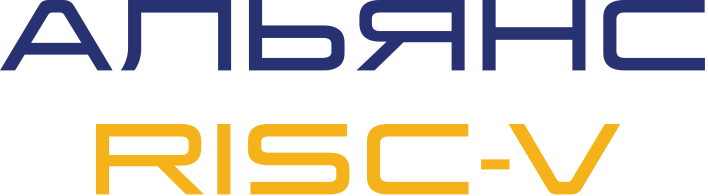 Установка разъемов на Red-V Thing Plus
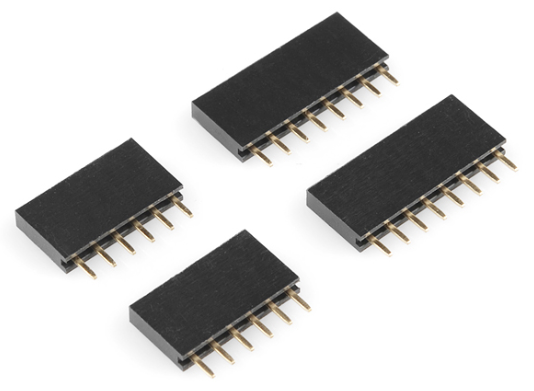 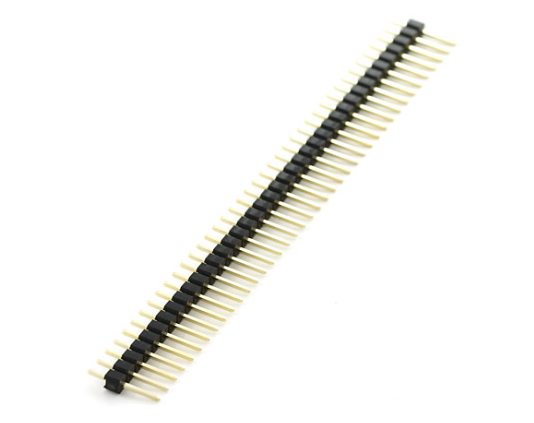 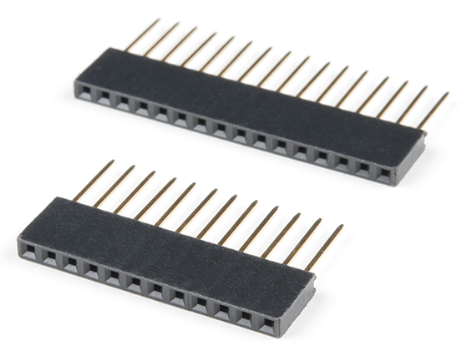 20
НАЗВАНИЕ
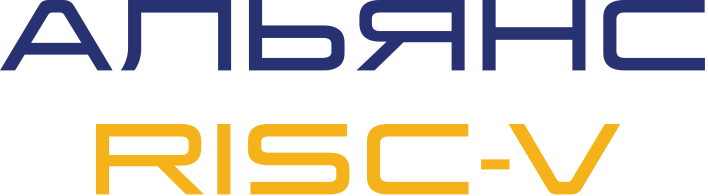 Пайка разъемов
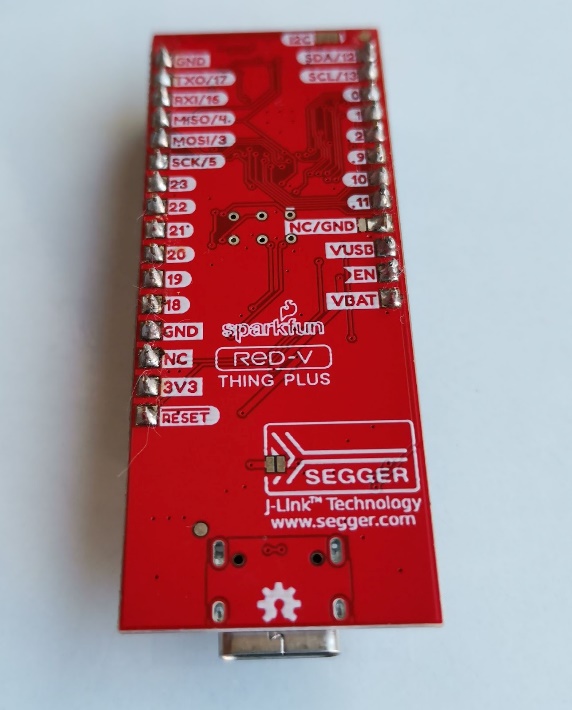 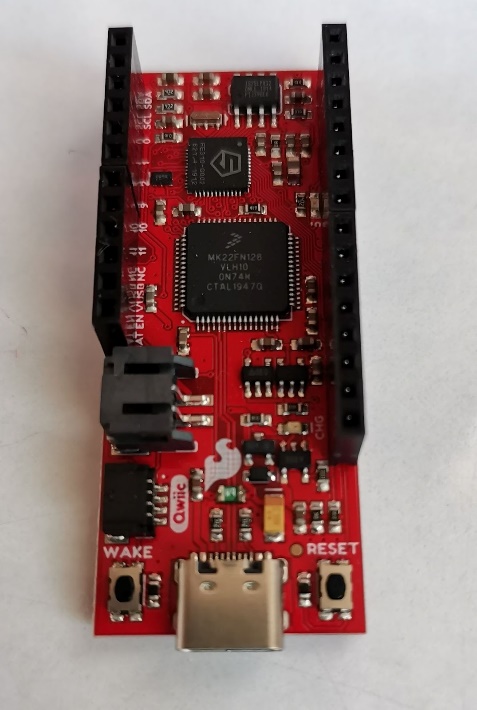 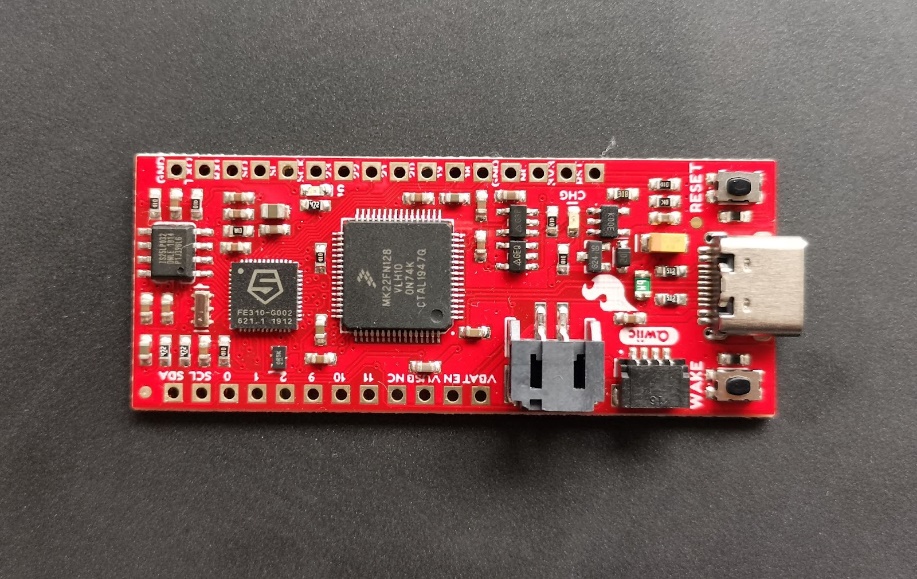 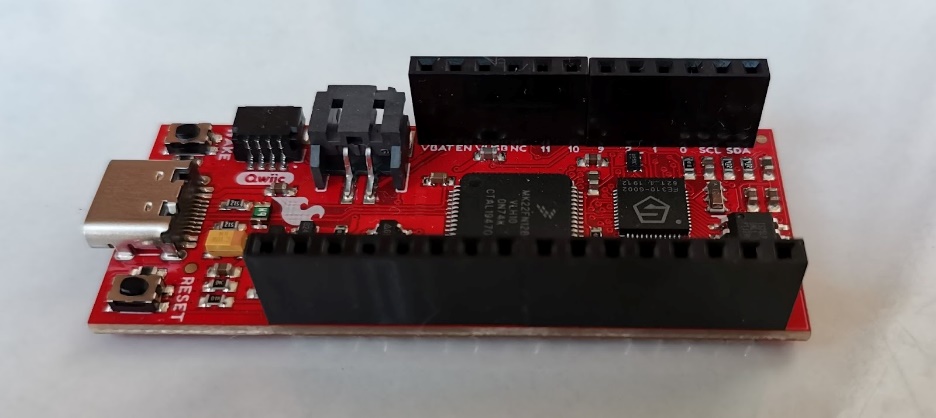 21
[Speaker Notes: Загрузка вашего приложения на плату
Теперь, когда у нас есть готовый проект, мы можем загрузить приложение на плату. Для этого у вас есть два варианта:
Вариант A: Загрузите созданный hex.файл на платуЭтот файл выдержит циклы отключения и будет запускаться каждый раз, когда вы нажимаете кнопку Сброса на плате. Это автономная процедура, означающая, что плата будет запускать вашу программу, не передавая отладочные данные на компьютер.
Вариант B: Загрузите приложение с помощью отладчикаЭто более практично, потому что вы можете сделать это, не выходя из IDE. Этот параметр подчиняется отладчику Freedom Studio, но он также выдерживает циклы включения питания и выполняется самостоятельно при нажатии кнопки.
Давайте узнаем, как загрузить созданный hex.файл на доску. Файл находится в папке ./src/debug  Вы можете увидеть это в Freedom Studio и в проводнике Windows.]
НАЗВАНИЕ
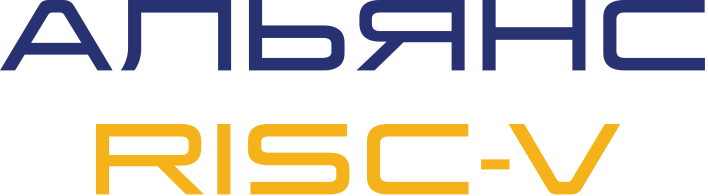 Варианты распайки
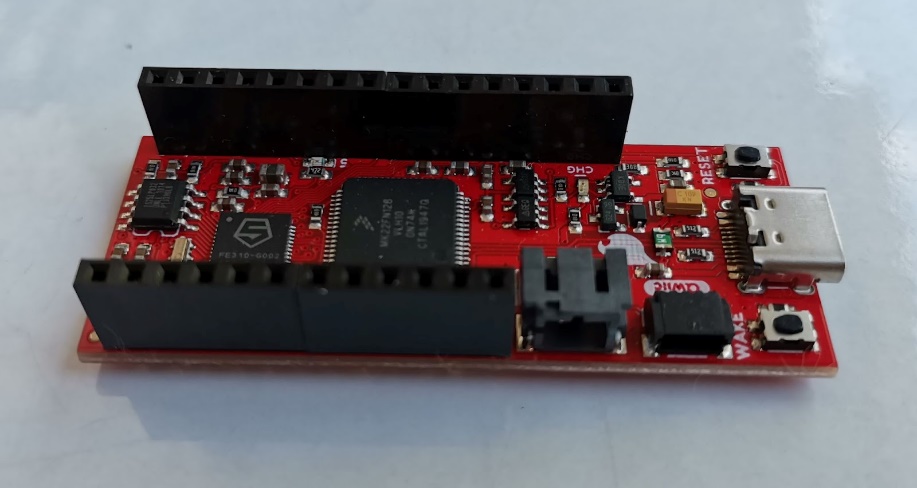 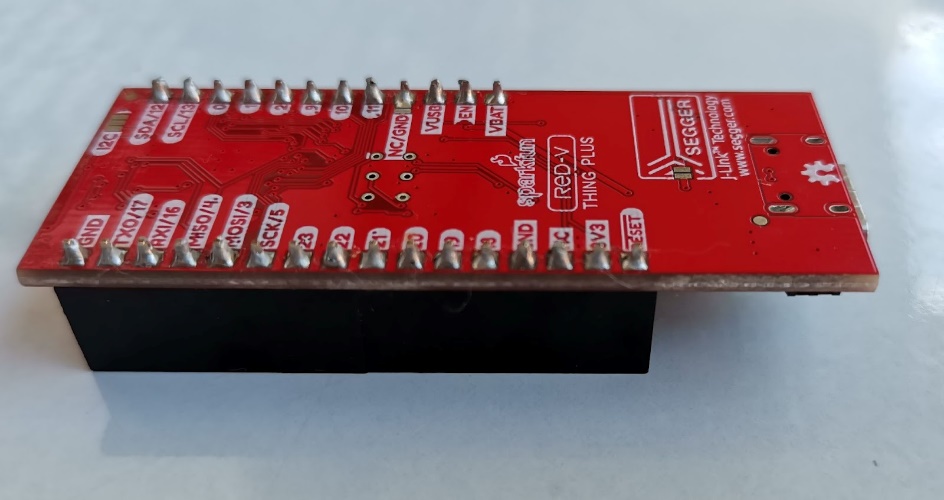 22
НАЗВАНИЕ
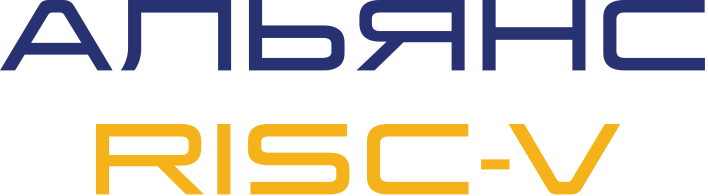 Вводные пины
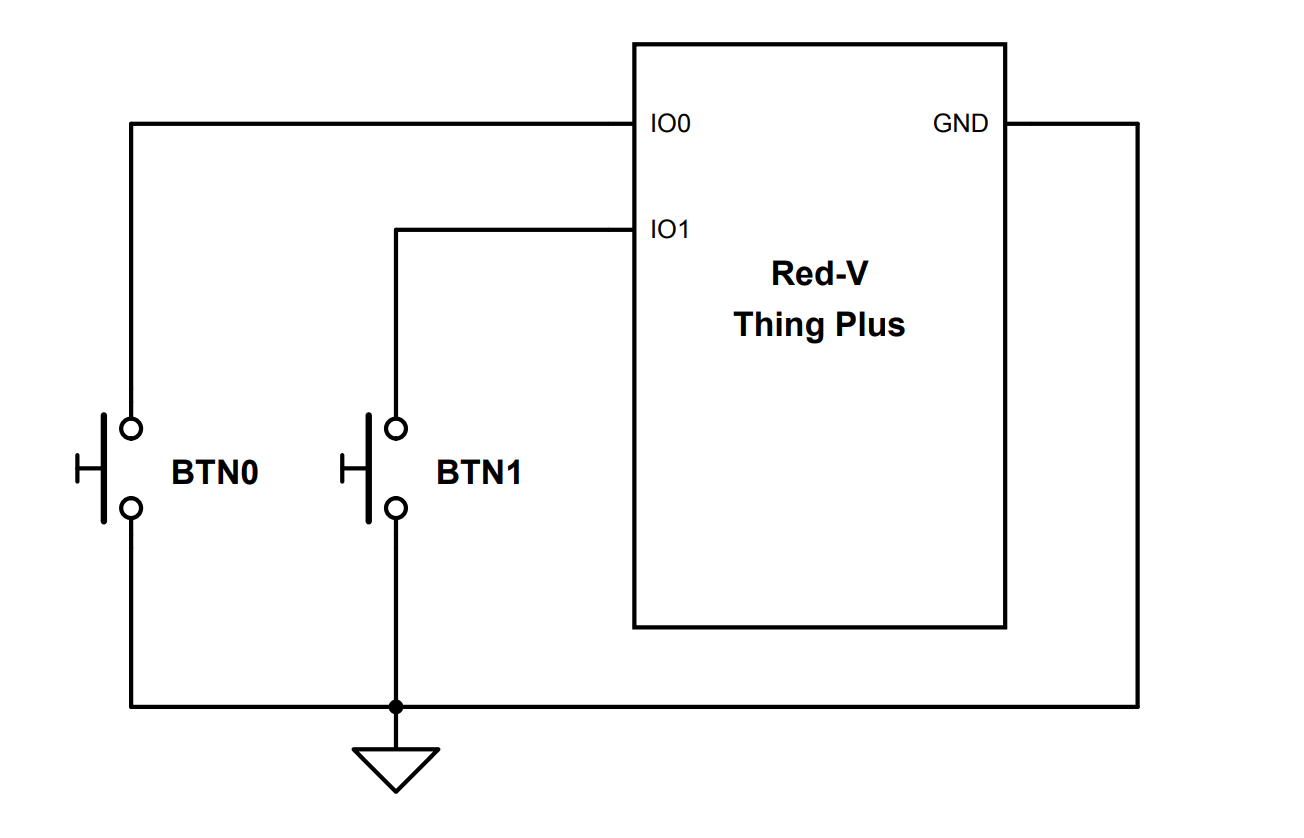 23
[Speaker Notes: Принципиальная схема демонстрационного приложения для ввода пина
Кнопка 0 выключит светодиод, а кнопка 1 включит его.
Уделите минутку, чтобы обратить внимание на следующие сведения об этих кнопках:
Кнопка 0 подключена к выводу GPIO 0, а кнопка 1 подключена к выводу GPIO 1.
Они являются низкоактивными, нормально открытыми кнопками, что означает, что при их нажатии на подключенные контакты вводится значение 0.
Когда они не нажаты, вывод остается плавающим, поэтому для того, чтобы каждый из этих входов имел значение по умолчанию 1, требуется внутренний подтягивающий резистор.
Эти кнопки являются единственными внешними элементами платы Red-V Thing Plus, поэтому они будут соединены соединительными проводами и макетной платой.]
НАЗВАНИЕ
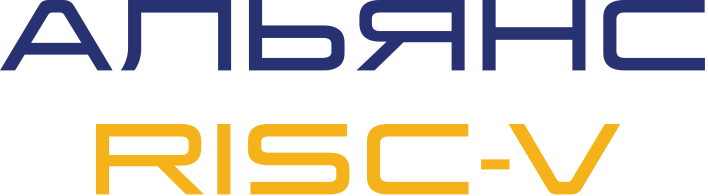 Библиотека Freedom Metal
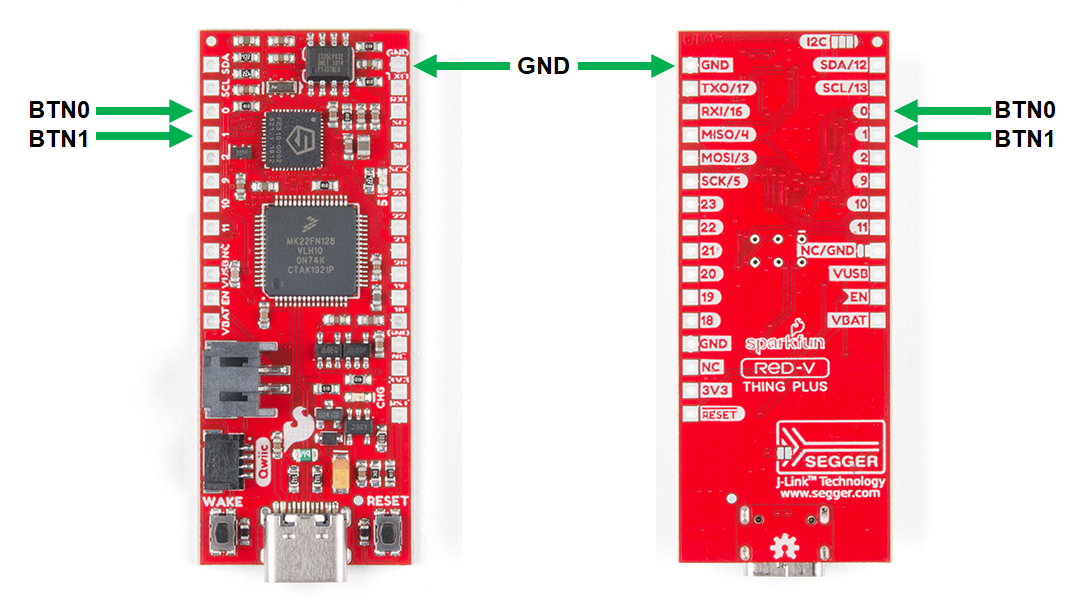 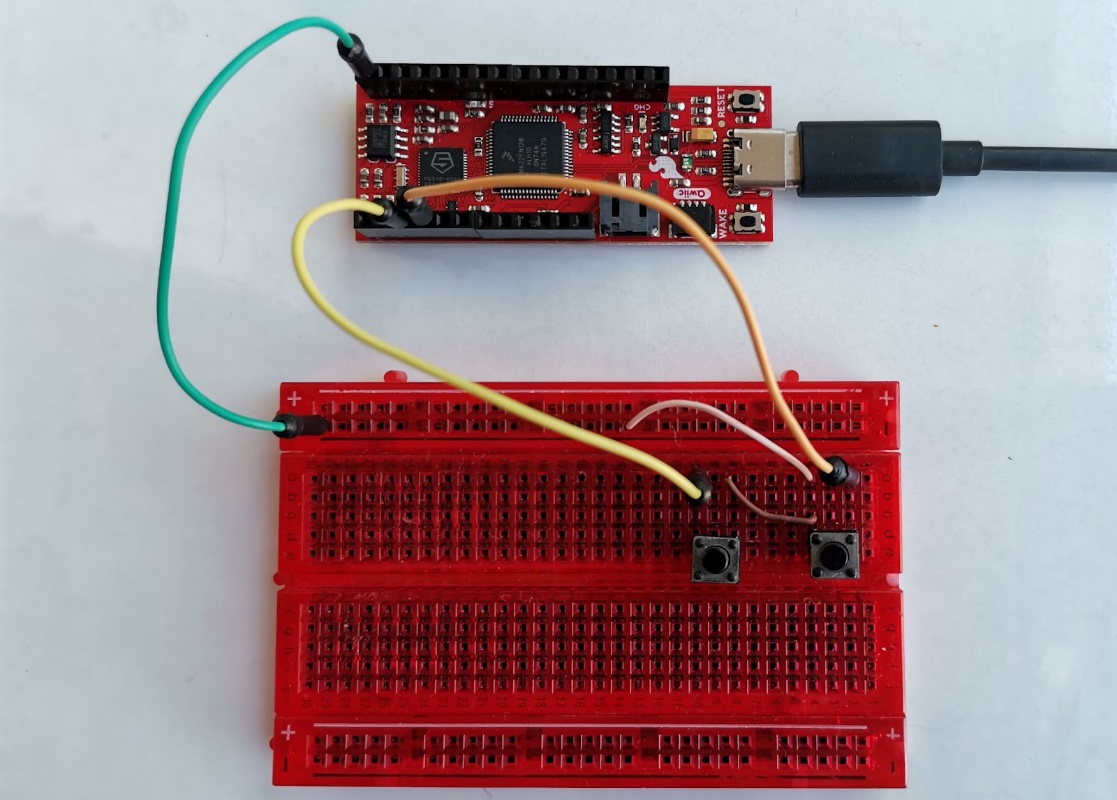 24
НАЗВАНИЕ
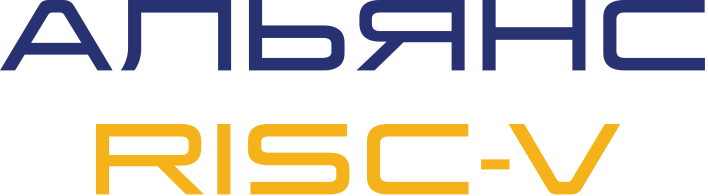 Код приложения GPIO
//metal_gpio_enable_output(gpio_0, 5);  Red_V_enable_output(5);  // Pins have more than one function, make sure we disconnect anything connectedmetal_gpio_disable_pinmux(gpio_0, 5);
  metal_gpio_enable_input(gpio_0, 0);    // enable input 0  metal_gpio_enable_input(gpio_0, 1);    // enable input 1
  metal_gpio_disable_output(gpio_0, 0);  // disable output 0  metal_gpio_disable_output(gpio_0, 1);  // disable output 1
  metal_gpio_disable_pinmux(gpio_0, 0);  // disable alternate functions for pin 0  metal_gpio_disable_pinmux(gpio_0, 1);  // disable alternate functions for pin 1
  Red_V_enable_pullup(0);  // enable pull-up for pin 0  Red_V_enable_pullup(1);  // enable pull-up for pin 1
  while(1){    if(Red_V_read_pin(0) == 0)      // Read input pin 0      Red_V_clear_pin(5);          // Turn LED OFF                                 
    else if(Red_V_read_pin(1) == 0) // Read input pin 1      Red_V_set_pin(5);            // Turn LED ON  }  return 0; // Unreachable code}
25
[Speaker Notes: Обратите внимание, что у нас есть наши собственные макрофункции Red_V_read_pin() и Red_V_enable_pullup():
Red_V_read_pin()считывает входные контакты в качестве альтернативы функции библиотеки Freedom Metal.
В библиотеке Freedom Metal нет функции для включения подтягивающих резисторов (по крайней мере, не в sifive_gpio0.c). Вот почему у нас есть макрос Red_V_enable_pullup() в этом примере кода.
Бесконечный цикл просто проверяет значение входных контактов и соответствующим образом включает или выключает светодиод.
Продолжайте и попробуйте приложение, чтобы убедиться, что кнопки работают правильно.]
НАЗВАНИЕ
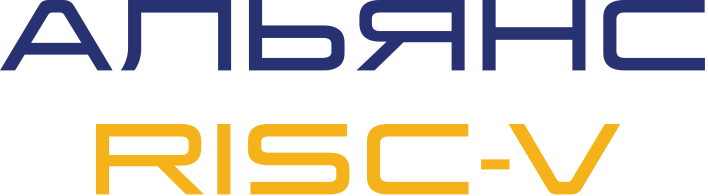 Подведение итогов
Документация
26
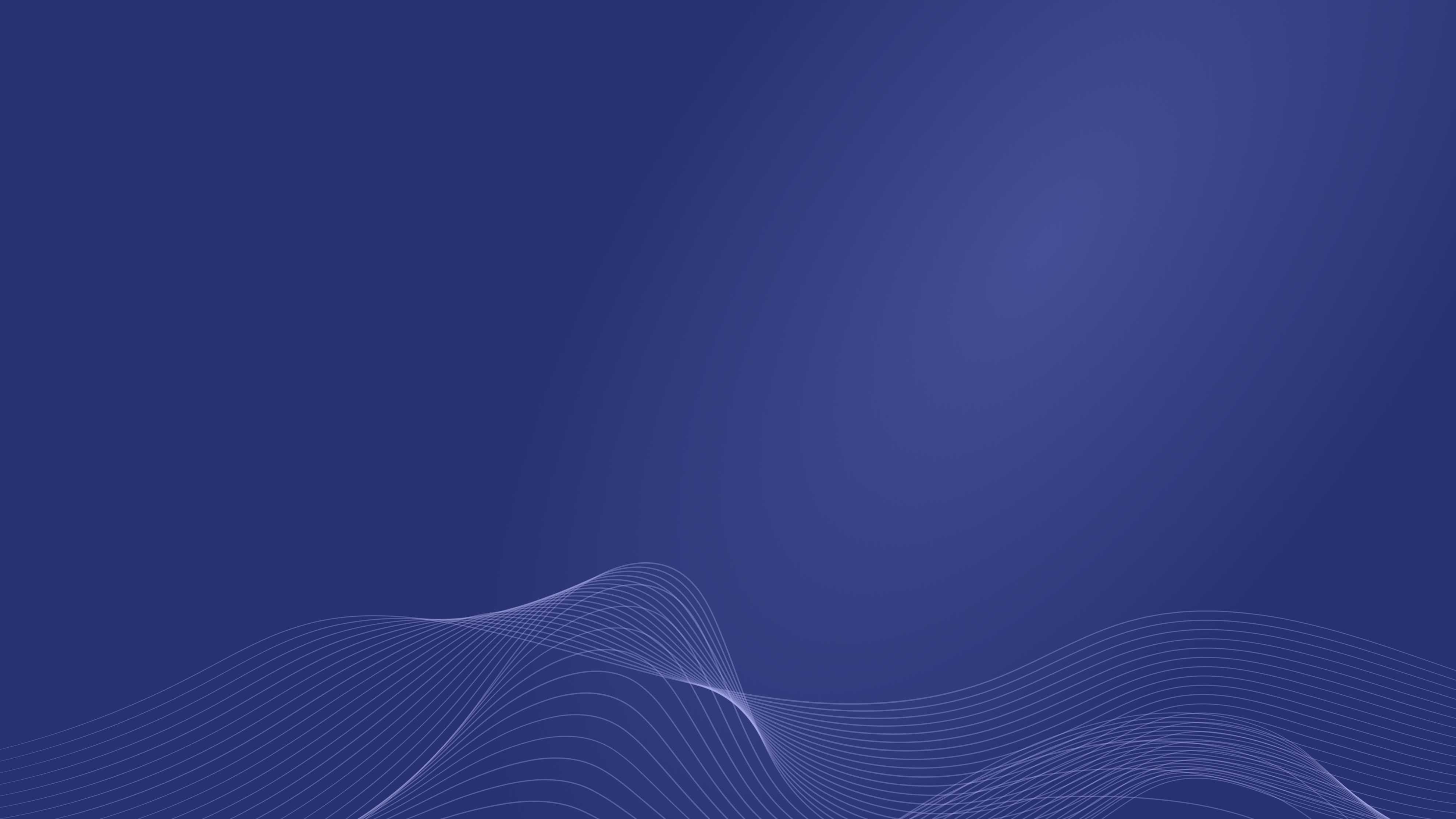 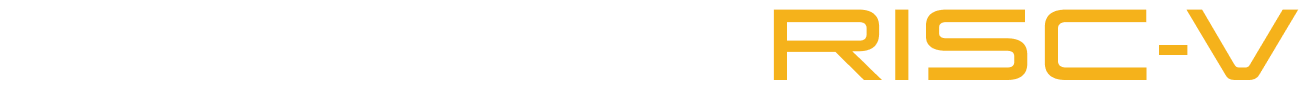 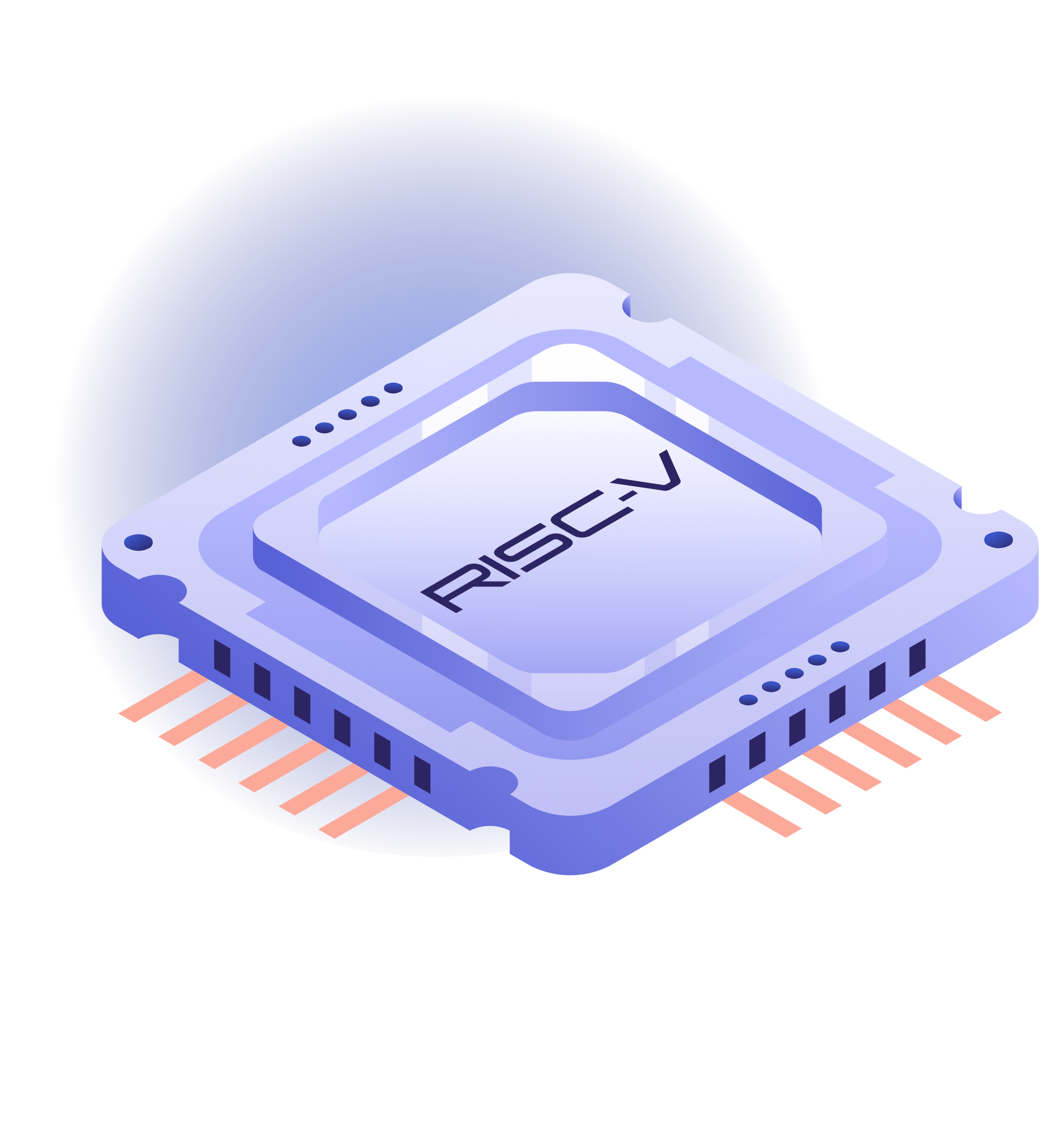